SQL I
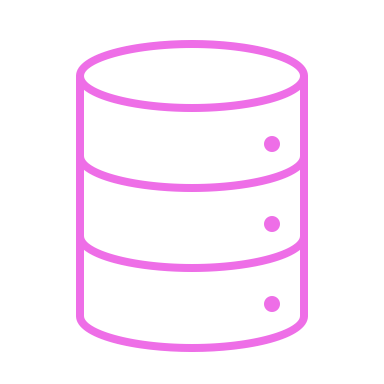 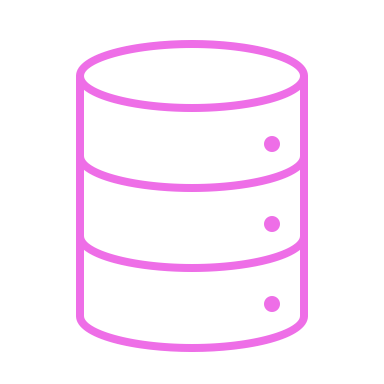 MDS7103 – Bases de Datos


Sebastián Ferrada Aliaga
Iniciativa de Datos e Inteligencia Artificial
http://sferrada.com
Agosto 2024
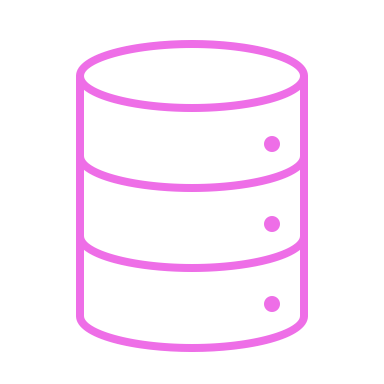 La clase pasada...
El Álgebra Relacional
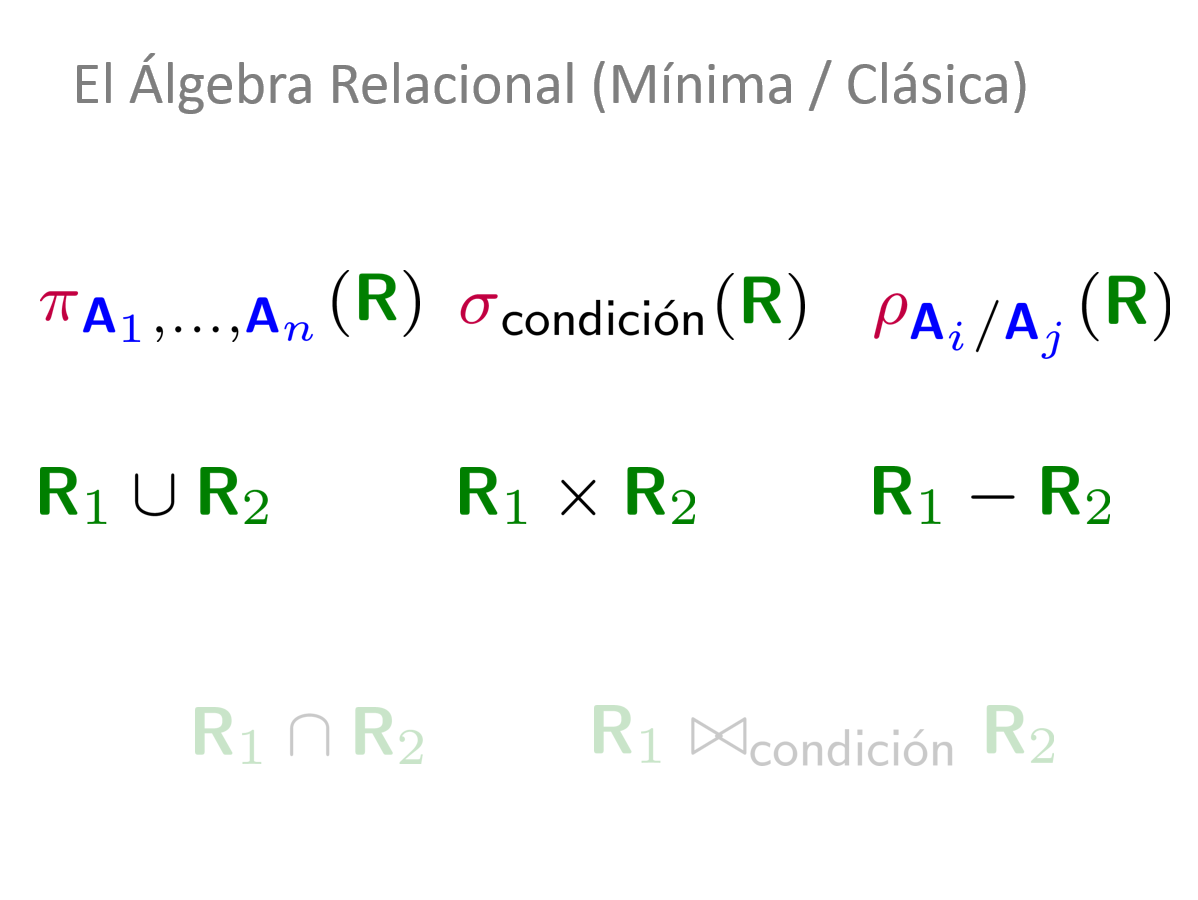 … ¿cómo se puede expresar este lenguaje matemático en un lenguaje computacional?
Structured Query Language(SQL)
El lenguaje estructurado de consulta
Capítulo 5 Database Management Systems,
Ramakrishnan / Gehrke (Third Edition)
Los inicios de SQL …
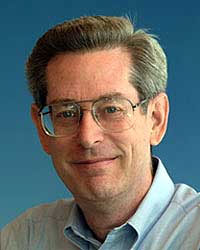 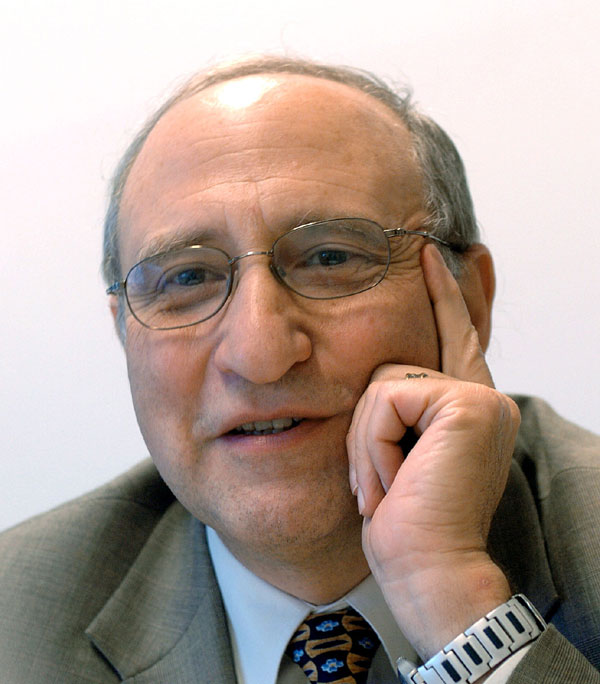 Conceptualizado por                
       Donald Chamberlin (IBM)      y     Raymond F. Boyce (IBM)
	 en 1974
1974 …
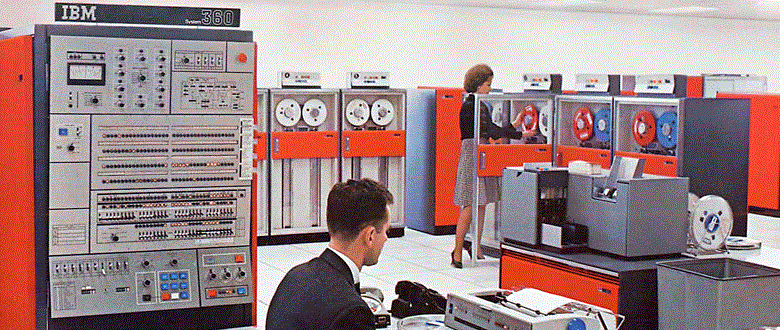 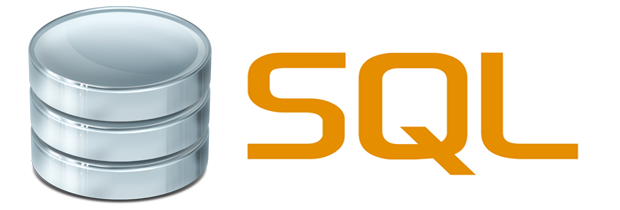 La evolución de SQL
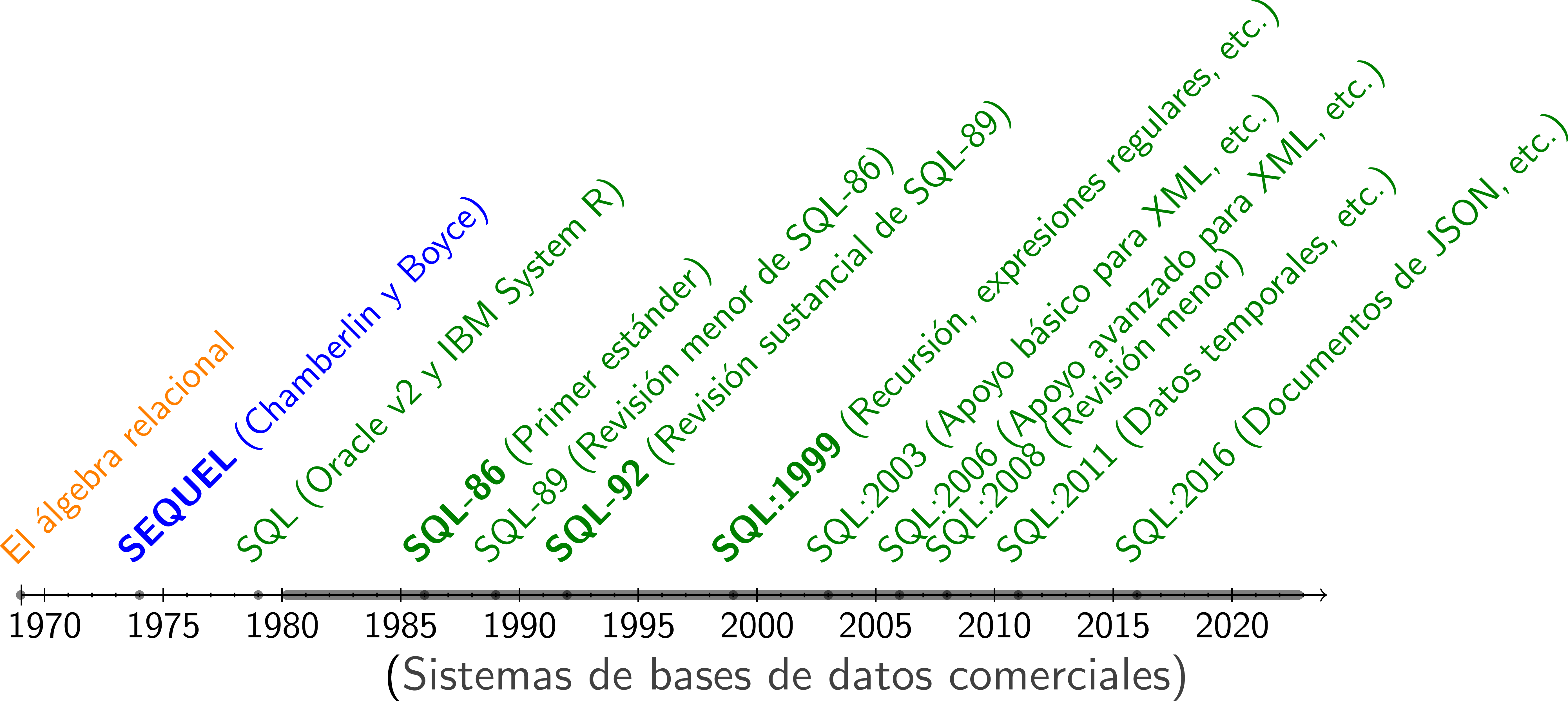 SQL:2023 SQL/PGQ (consultas de grafos)
Sistemas de bases de datos (con SQL)
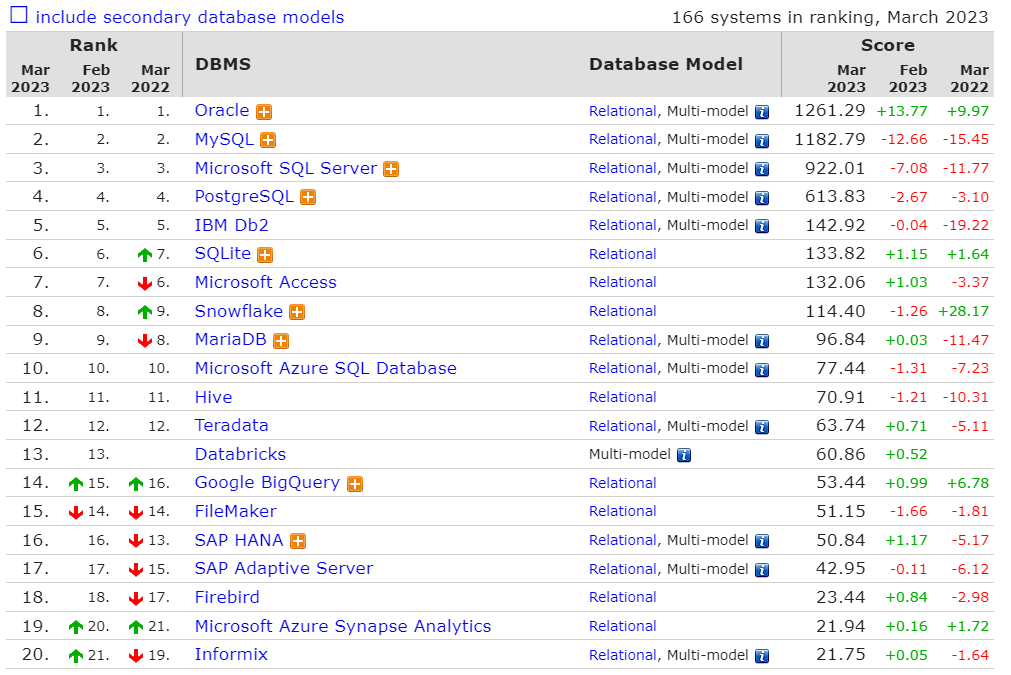 ¡Distintos sistemas pueden tener distintas interpretaciones del estándar SQL!
Pero el “core” de SQL es compatible entre los sistemas más populares.
http://db-engines.com/en/ranking/relational+dbms
Álgebra Relacional en SQL
Pokédex
Pokédex
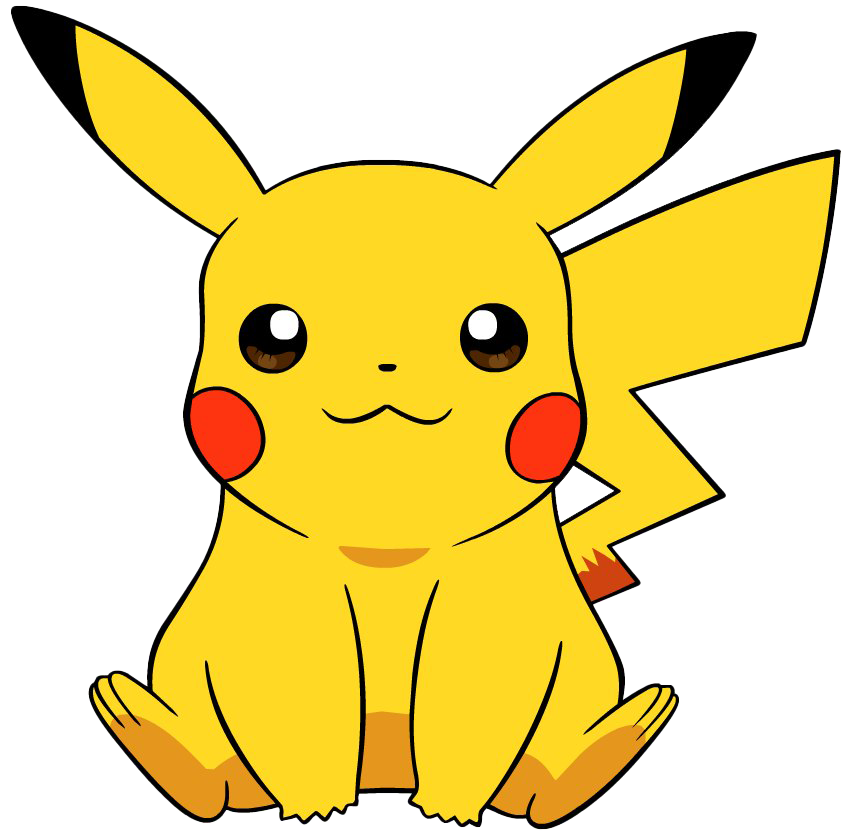 This Photo by Unknown Author is licensed under CC BY-NC
El Álgebra Relacional
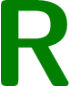 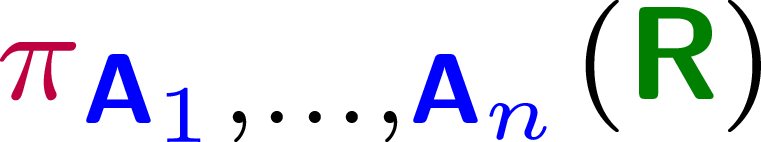 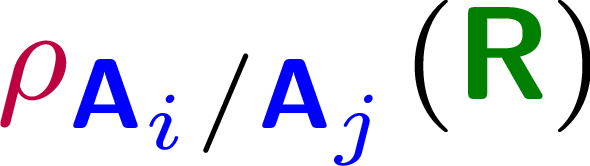 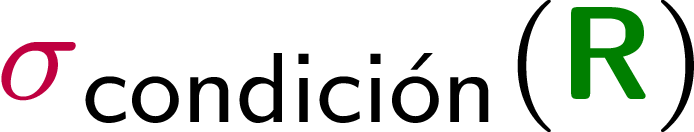 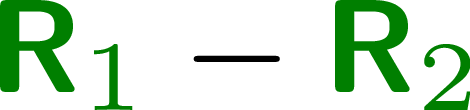 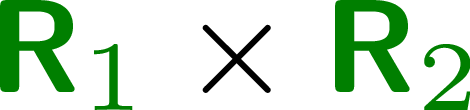 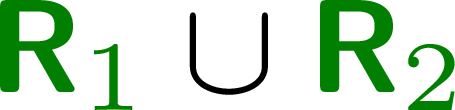 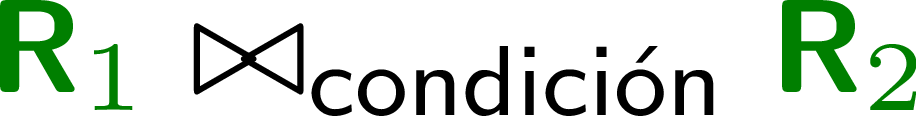 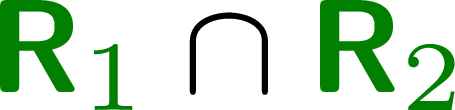 El Álgebra Relacional: Relación
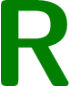 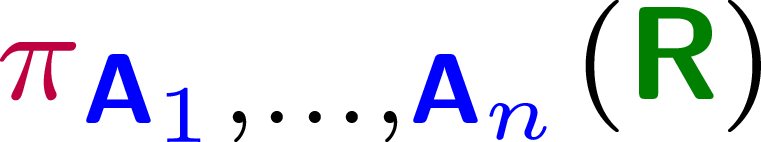 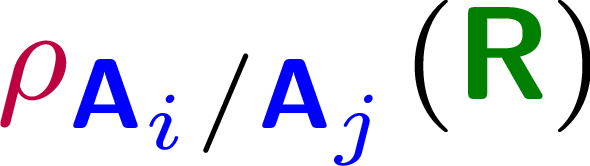 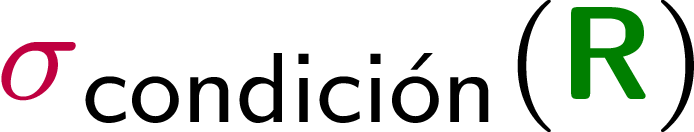 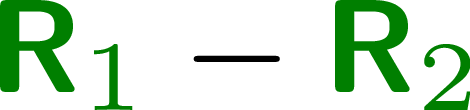 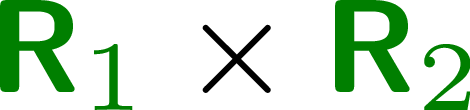 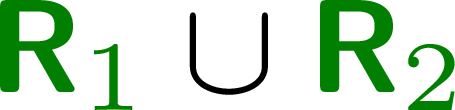 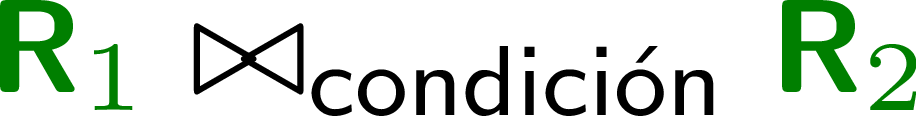 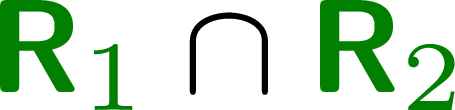 Relación en SQL: SELECT * FROM R
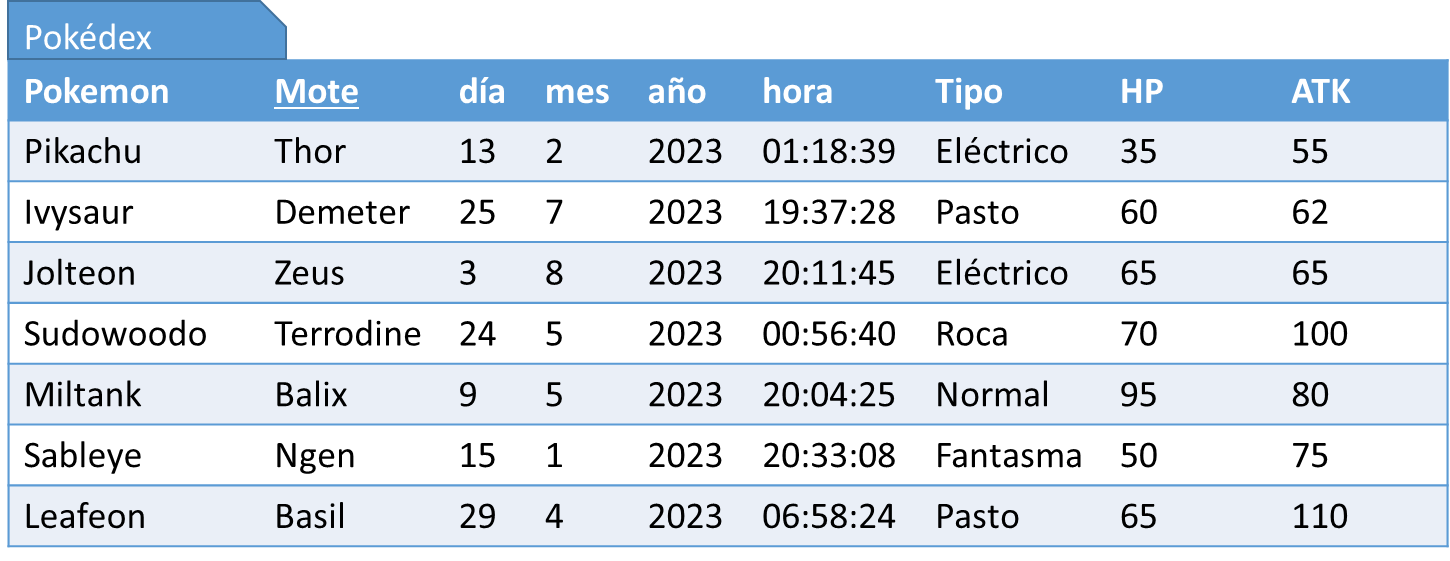 SELECT *
FROM Pokedex
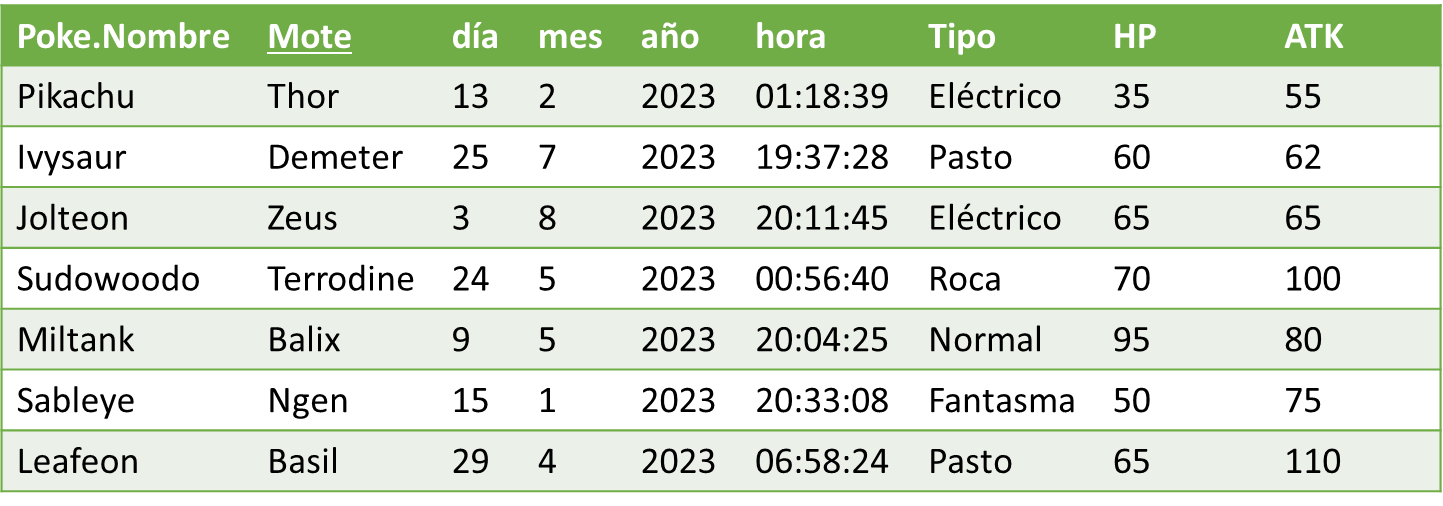 El Álgebra Relacional: Proyección
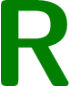 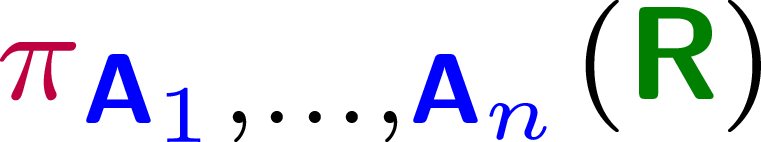 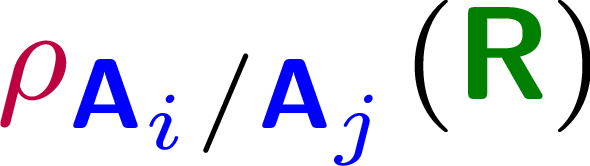 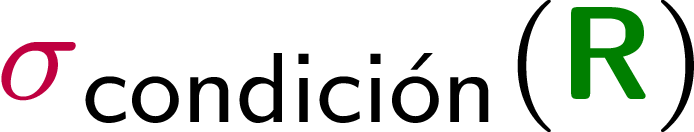 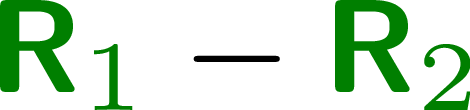 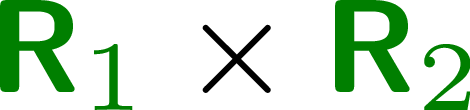 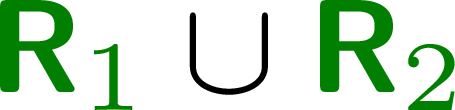 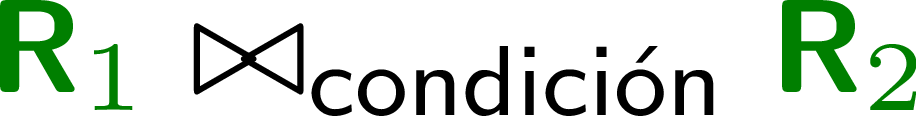 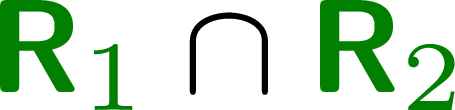 Proyección en SQL: SELECT A1,…,An
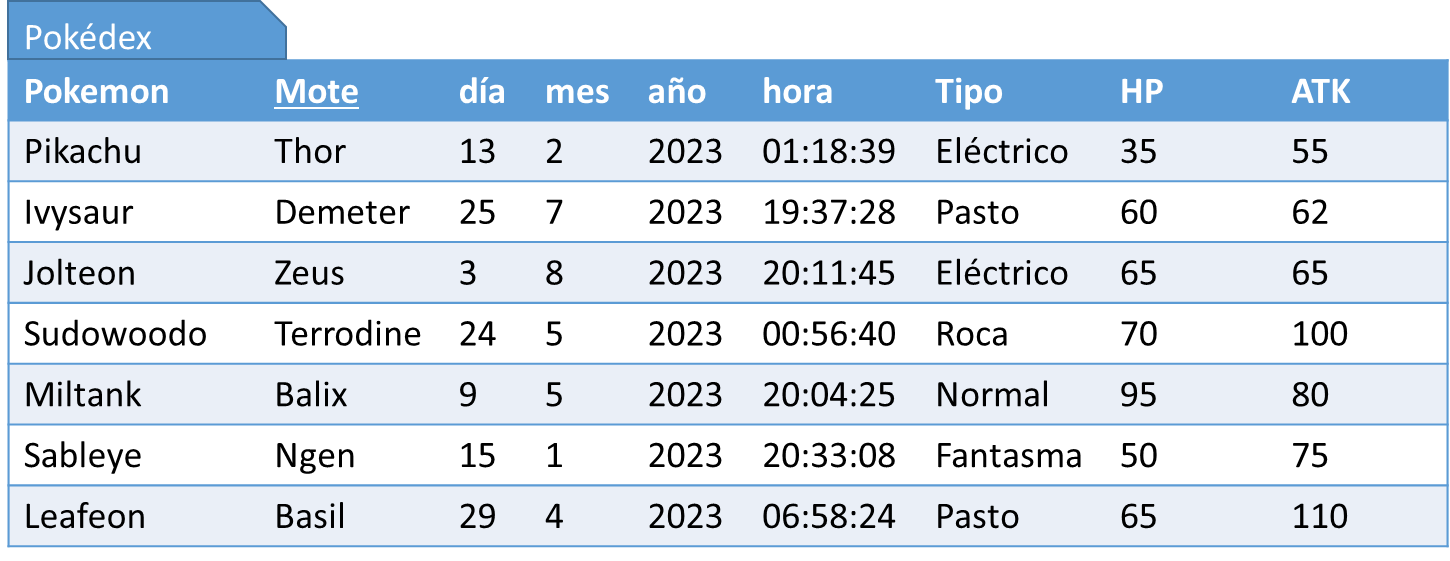 SELECT Mote, Tipo
FROM Pokedex
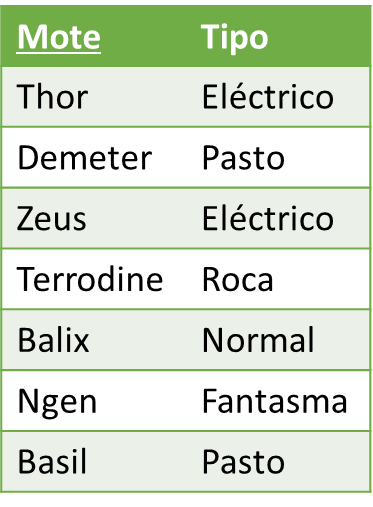 Proyección en SQL: SELECT A1,…,An
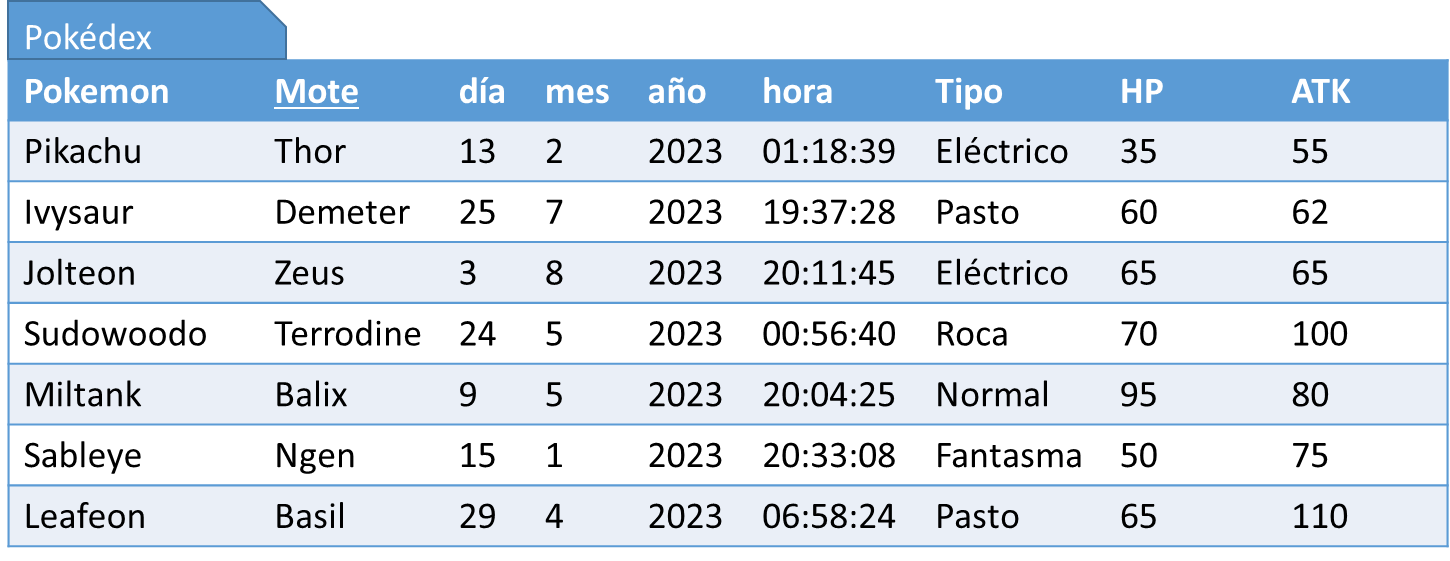 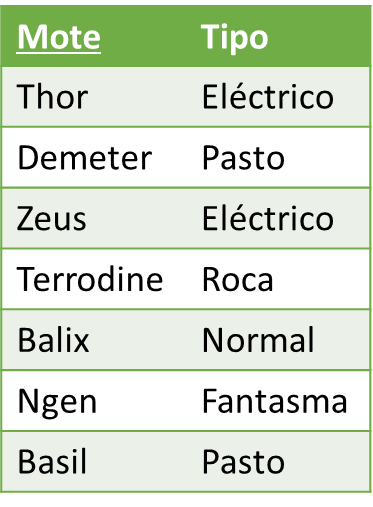 SELECT Tipo
FROM Pokedex
¿Algún problema aquí?
Proyección en SQL: SELECT DISTINCT
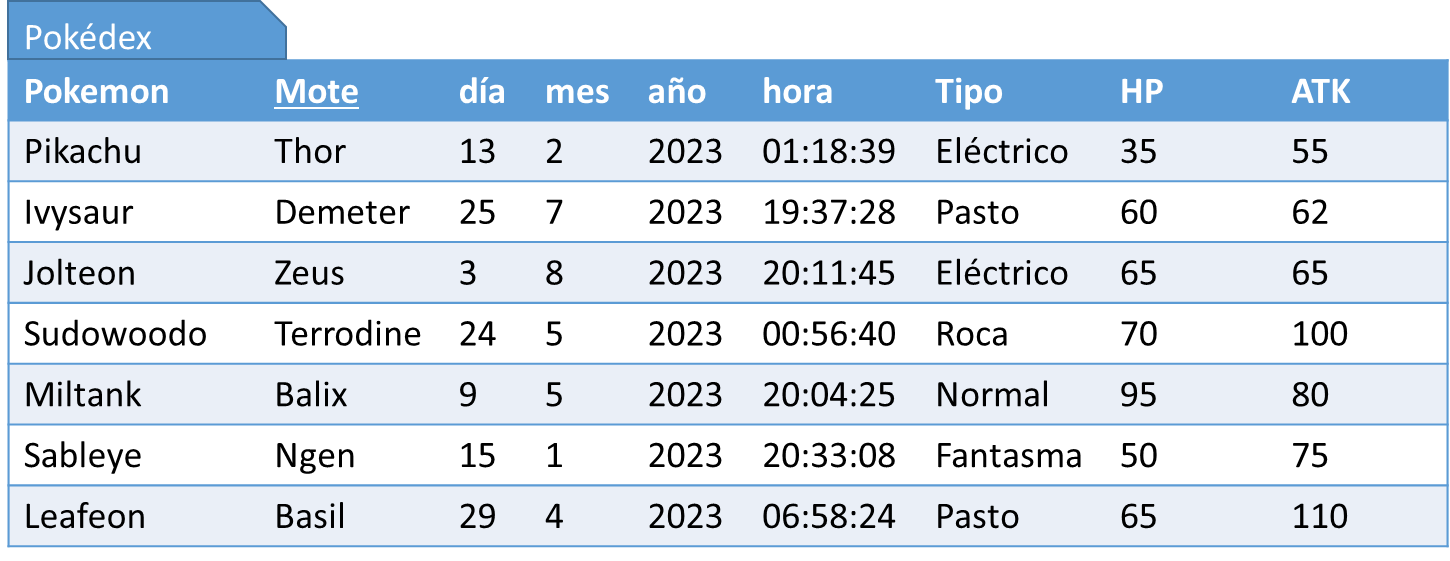 SELECT DISTINCT Tipo
FROM Pokedex
SQL puede cambiar las reglas del álgebra relacional; por ejemplo, permite duplicados, considera orden entre las filas, etc.
¿Qué piensan ustedes?
¿Duplicados en tablas/resultados son útiles?
El Álgebra Relacional: Selección
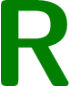 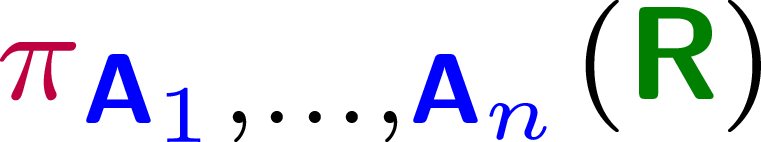 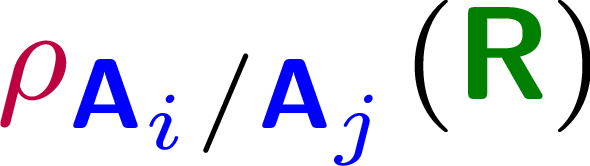 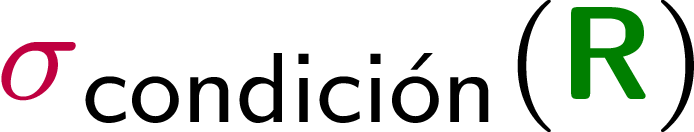 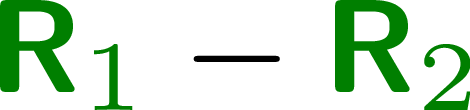 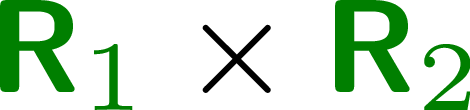 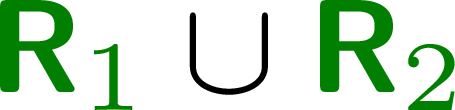 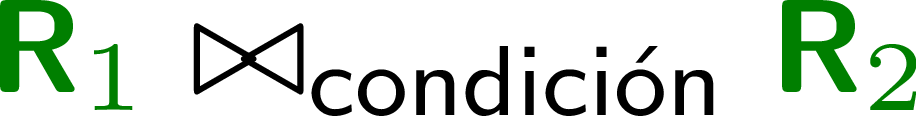 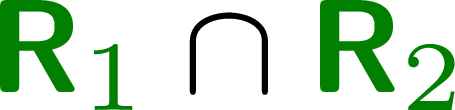 Selección en SQL: WHERE (=|<>|>|<)
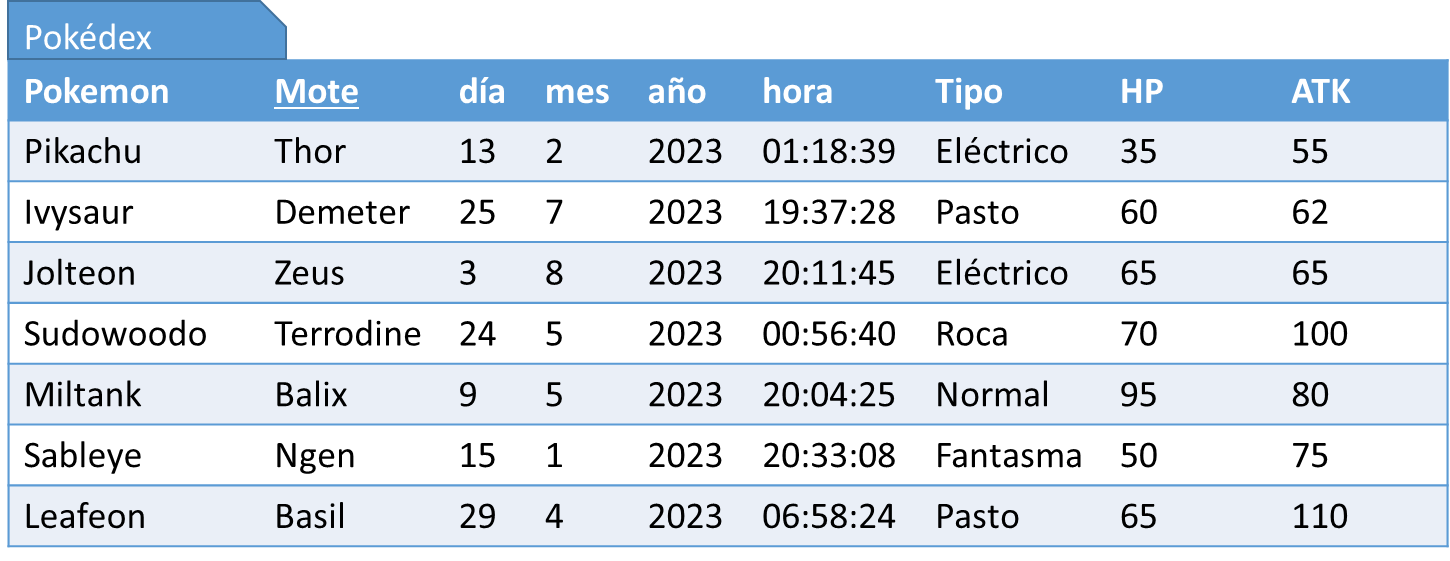 SELECT Pokemon, Mote, ATK
FROM Pokedex
WHERE Pokemon = ‘Pikachu’
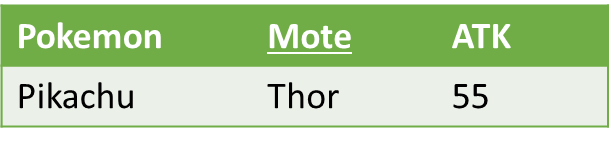 Selección en SQL: WHERE (=|<>|>|<)
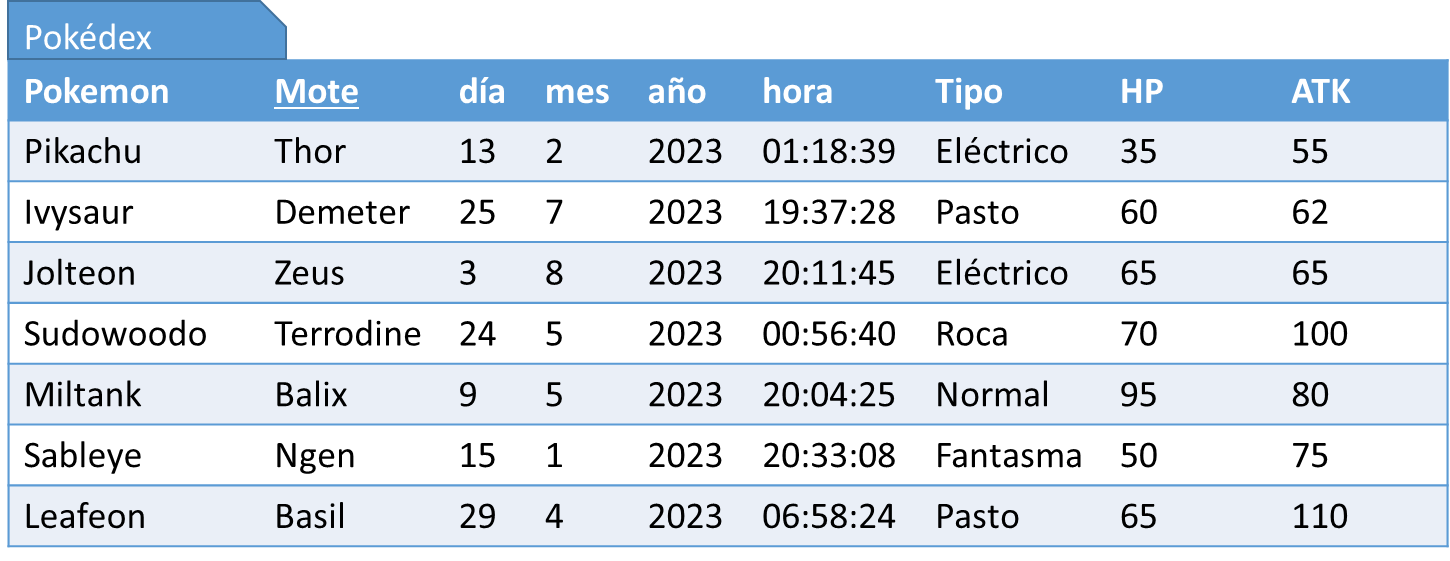 SELECT Pokemon, Mote, ATK
FROM Pokedex
WHERE ATK < 50
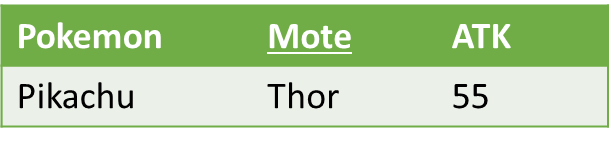 Selección en SQL: WHERE AND|OR|NOT
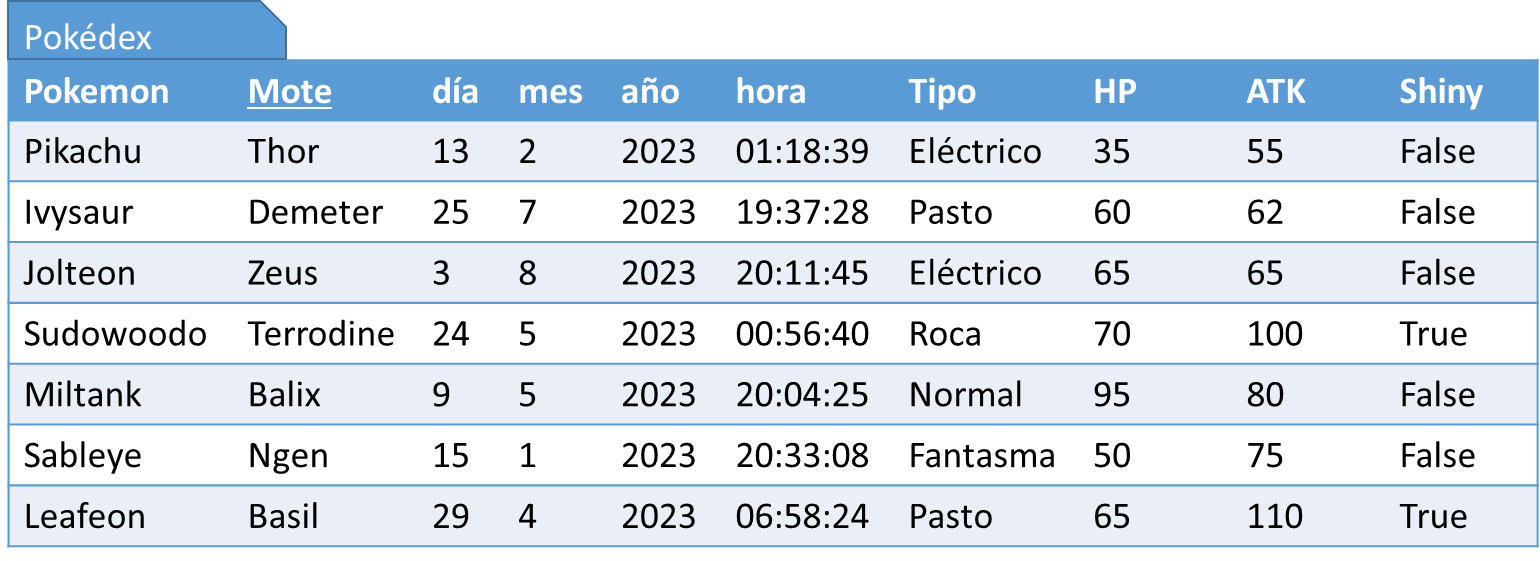 SELECT Pokemon, Mote, ATK
FROM Pokedex
WHERE ATK >= 110 
AND Shiny IS TRUE
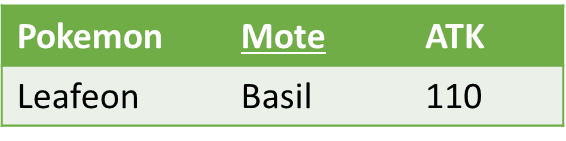 ¡Cuidado!
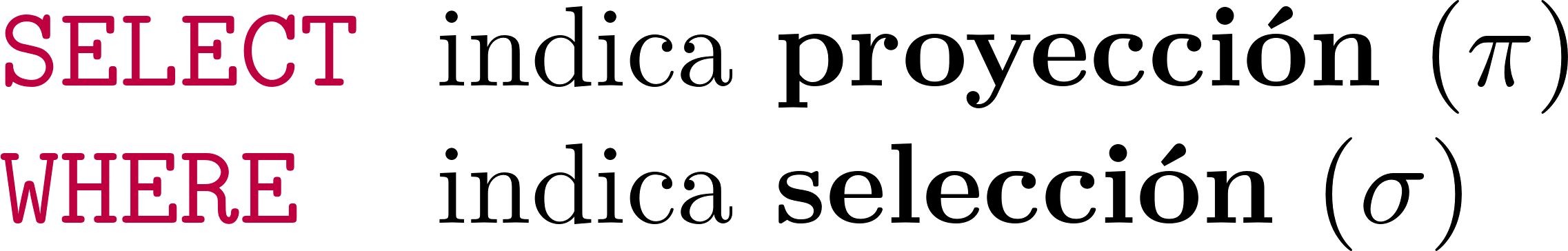 El Álgebra Relacional: Renombramiento
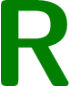 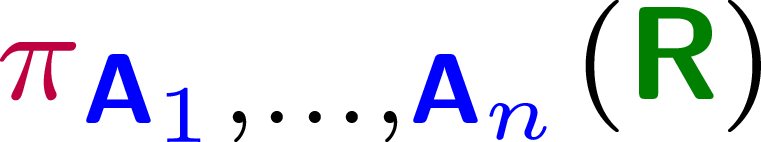 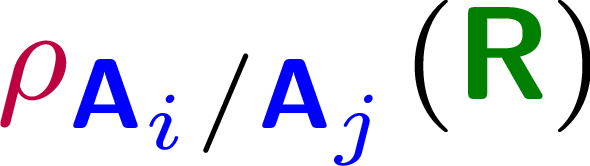 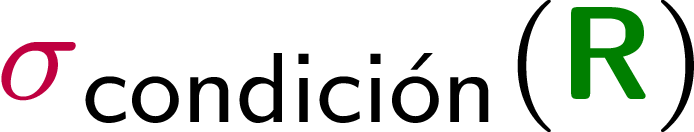 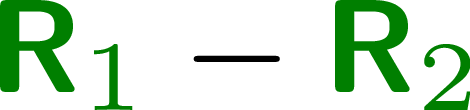 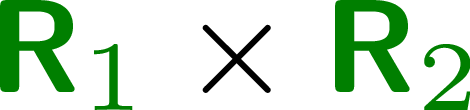 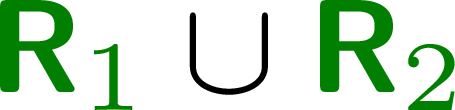 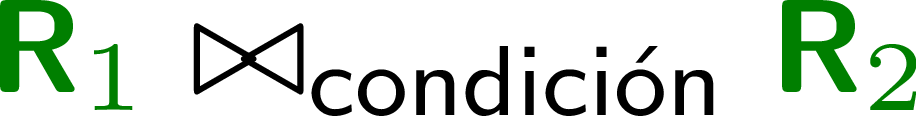 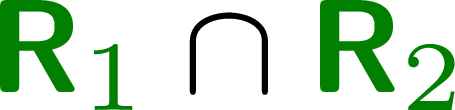 Renombramiento en SQL: AS
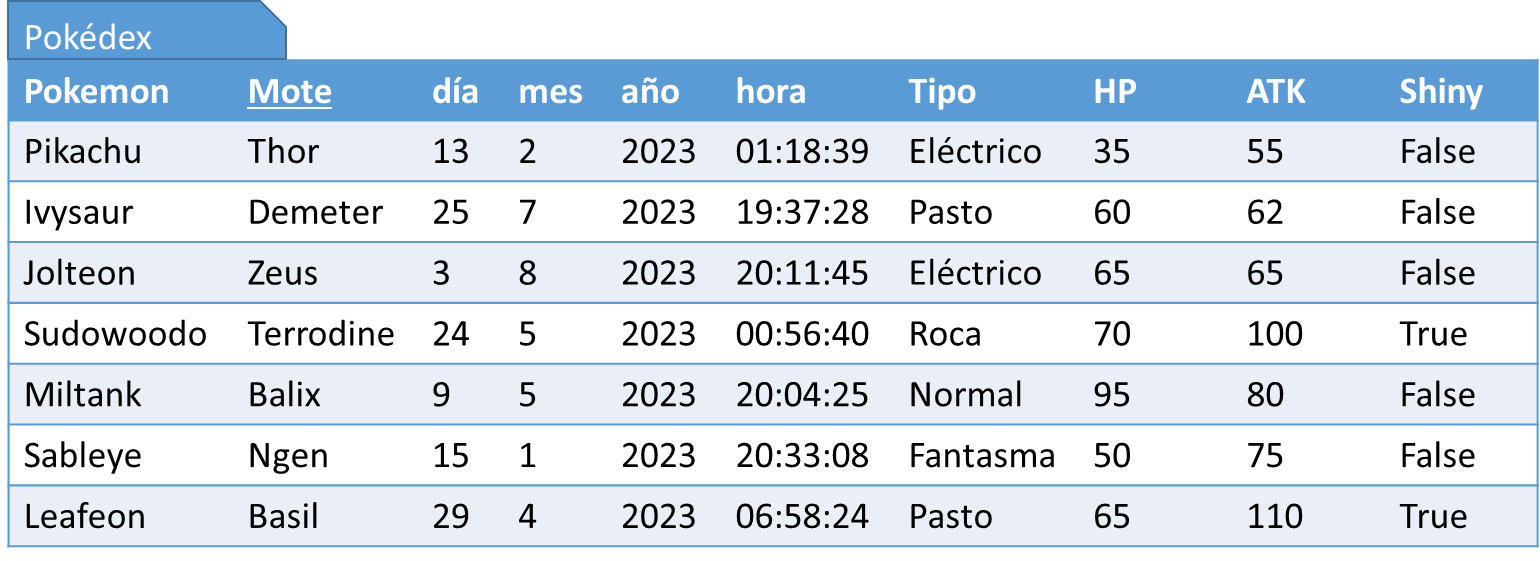 SELECT Pokemon, Mote, ATK AS Ataque
FROM Pokedex
WHERE ATK >= 110 
AND Shiny IS TRUE
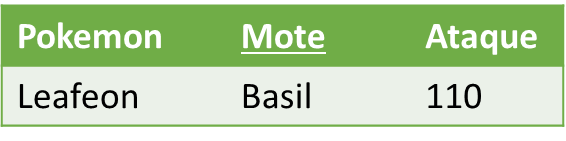 El Álgebra Relacional: Unión
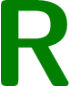 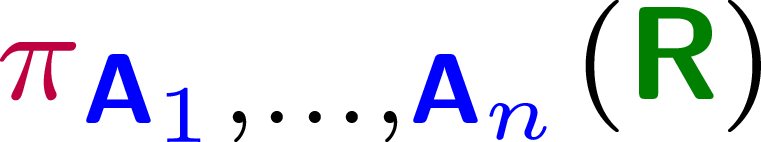 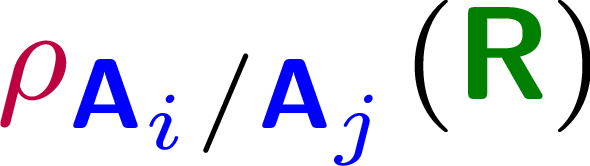 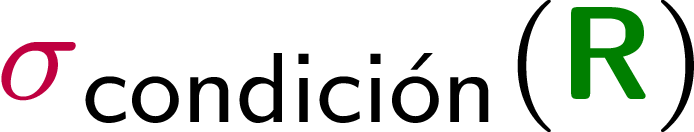 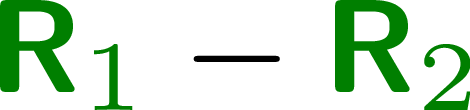 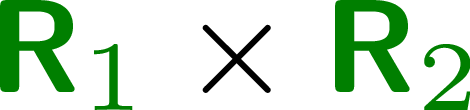 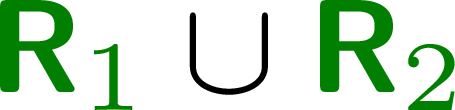 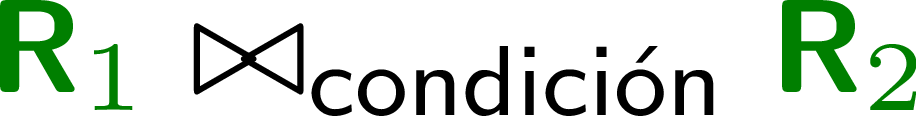 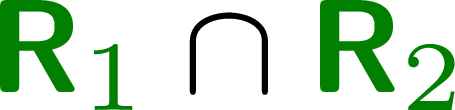 Unión en SQL: UNION
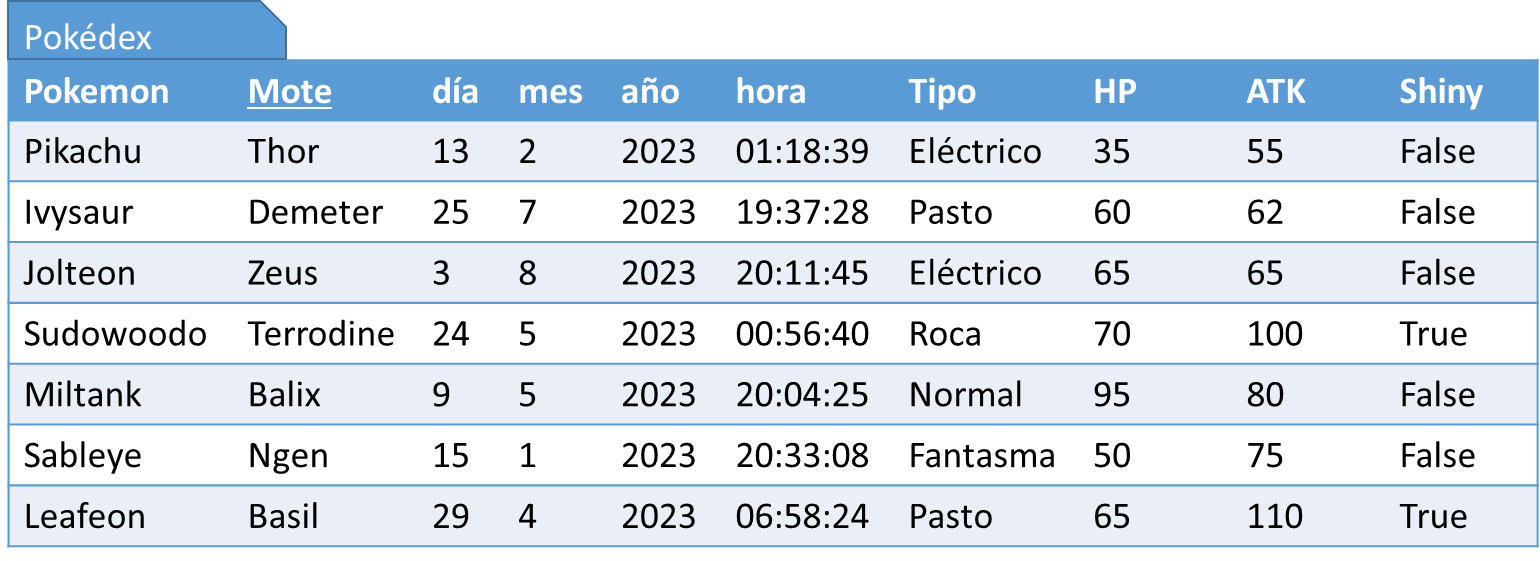 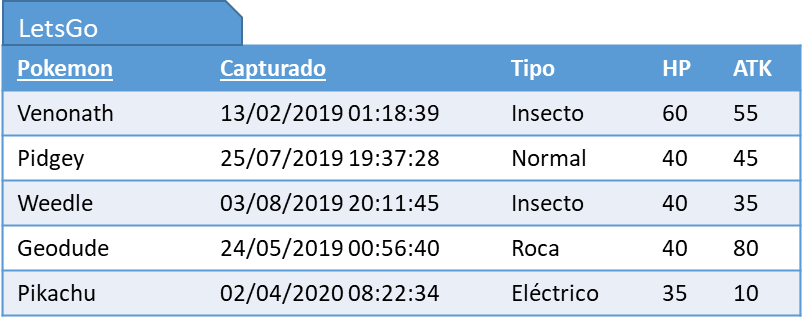 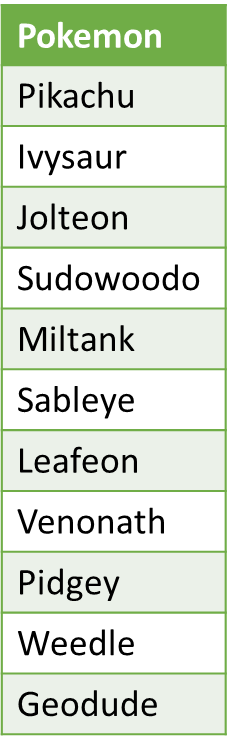 SELECT Pokemon
FROM Pokedex
UNION
SELECT Pokemon
FROM LetsGo
Ambas consultas deben tener el mismo número de columnas y deben tener el mismo tipo de datos
Unión en SQL: UNION ALL
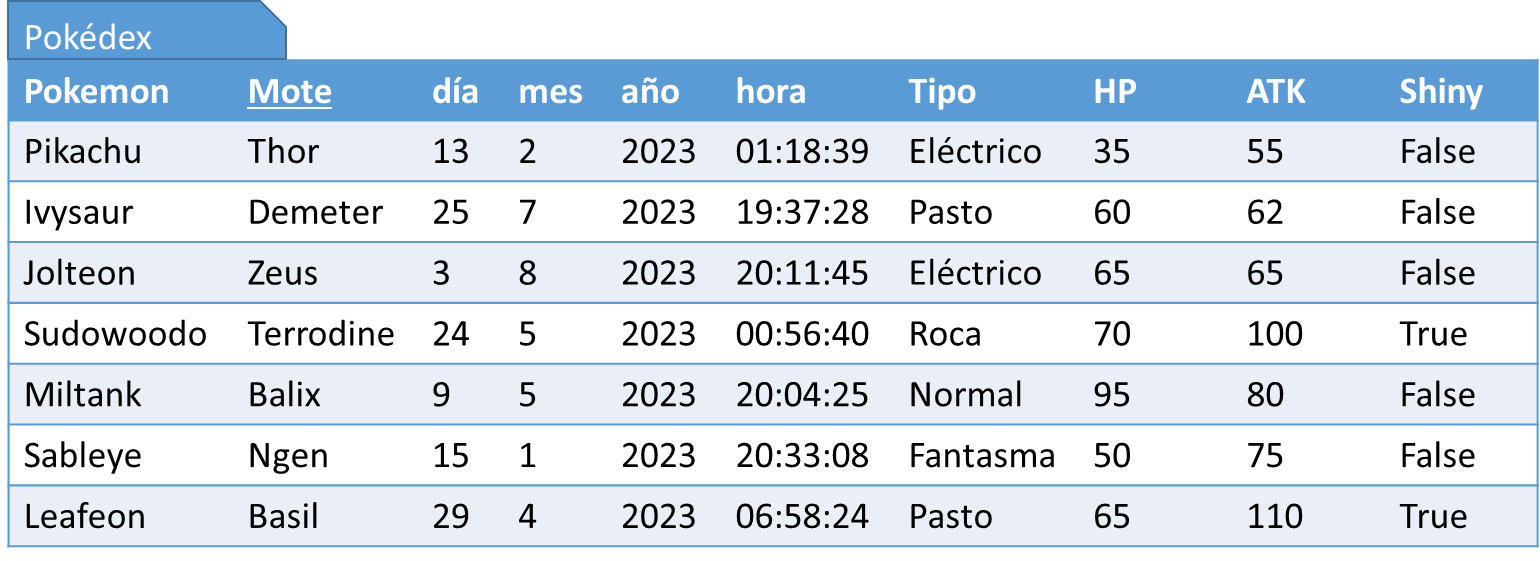 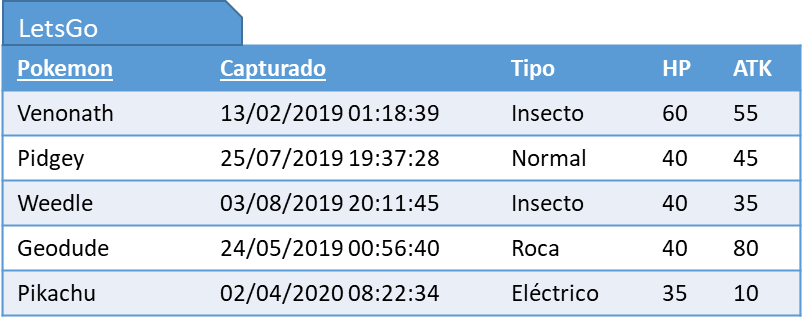 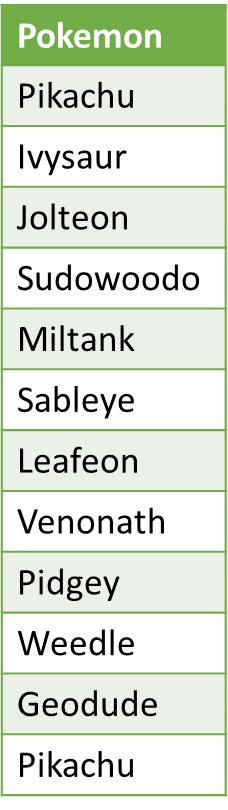 SELECT Pokemon
FROM Pokedex
UNION ALL
SELECT Pokemon
FROM LetsGo
El Álgebra Relacional: Producto Cartesiano
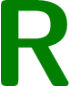 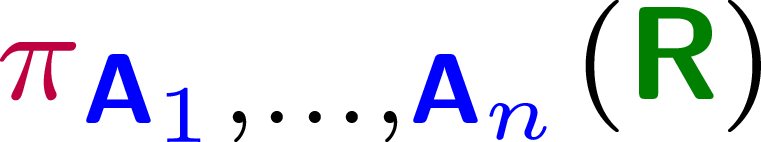 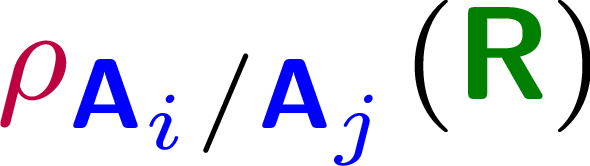 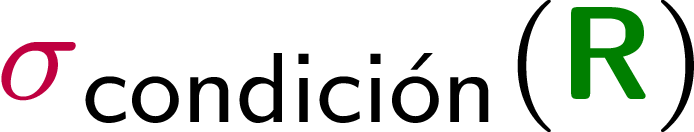 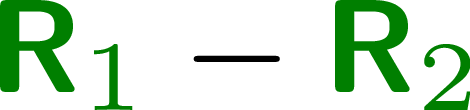 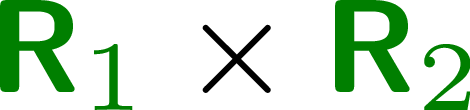 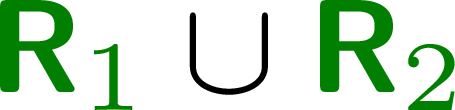 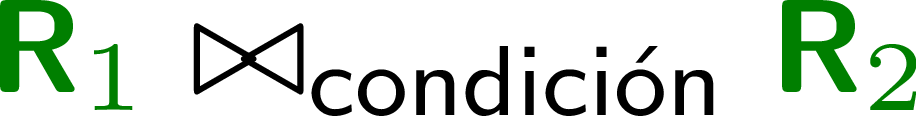 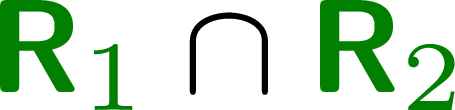 Producto Cartesiano en SQL: FROM
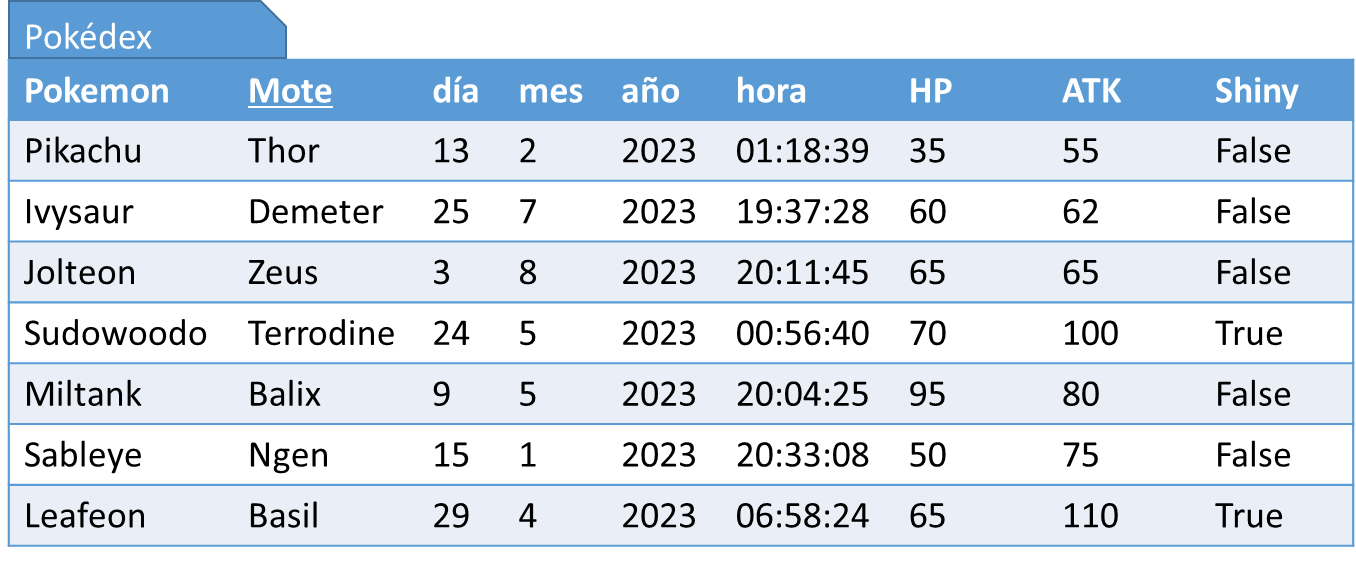 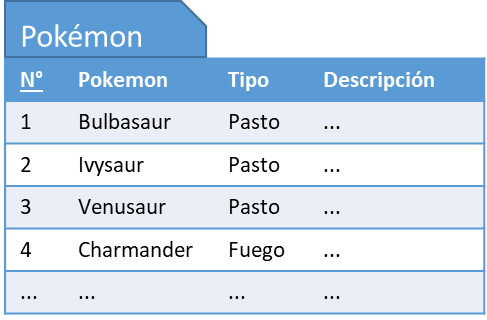 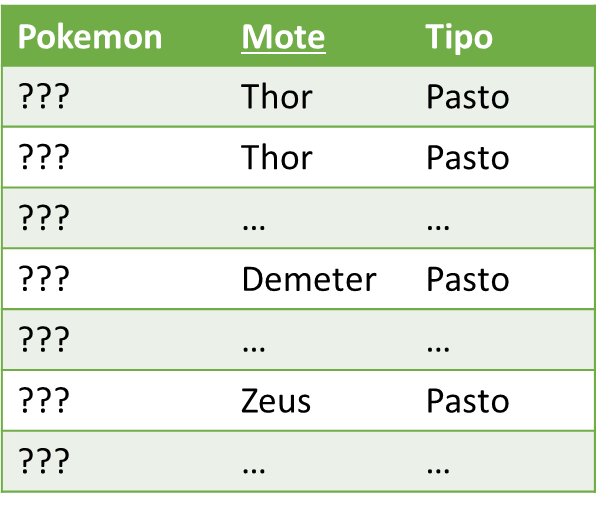 SELECT Pokemon, Mote, Tipo
FROM Pokedex, Pokemon
¿Algún problema aquí?
¿Cuál Pokémon?
Producto Cartesiano en SQL: FROM
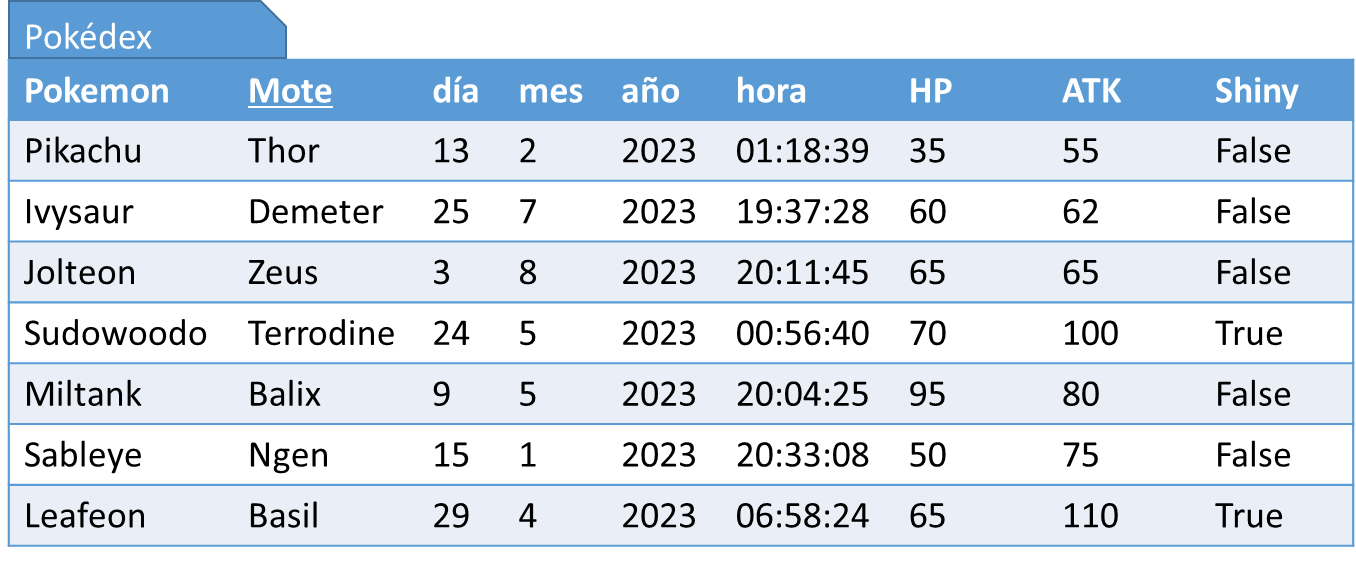 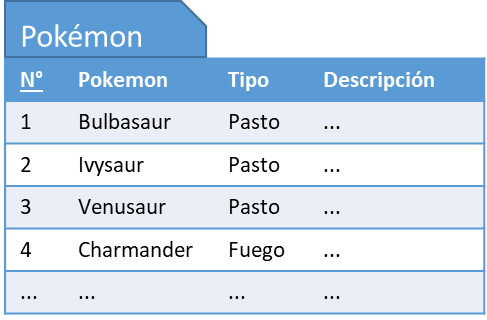 SELECT PD.Pokemon, Mote, Tipo
FROM Pokedex PD, Pokemon PK
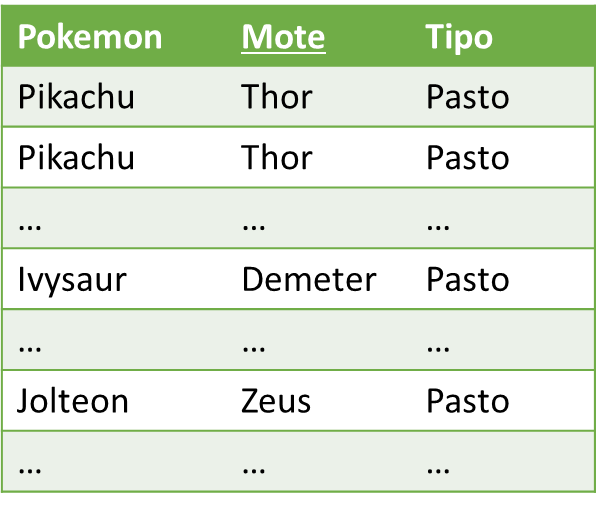 Las tablas pueden compartir atributos, pero al momento de referenciar un atributo así, hay que desambiguarlo.
Producto Cartesiano en SQL: CROSS JOIN
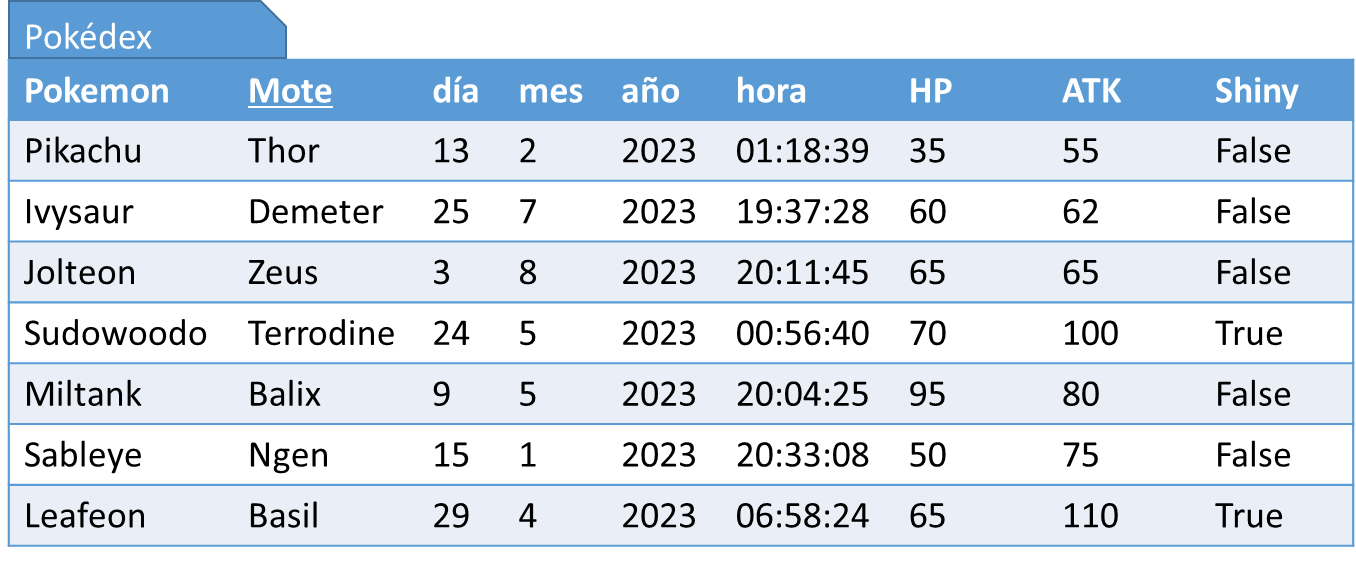 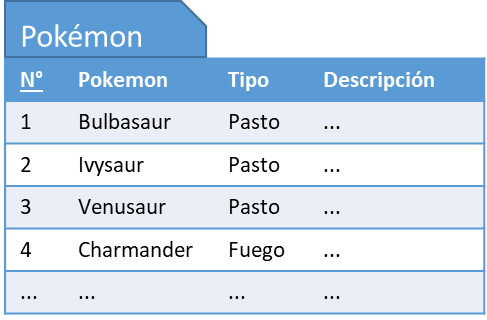 SELECT PD.Pokemon, Mote, Tipo
FROM Pokedex PD, Pokemon PK
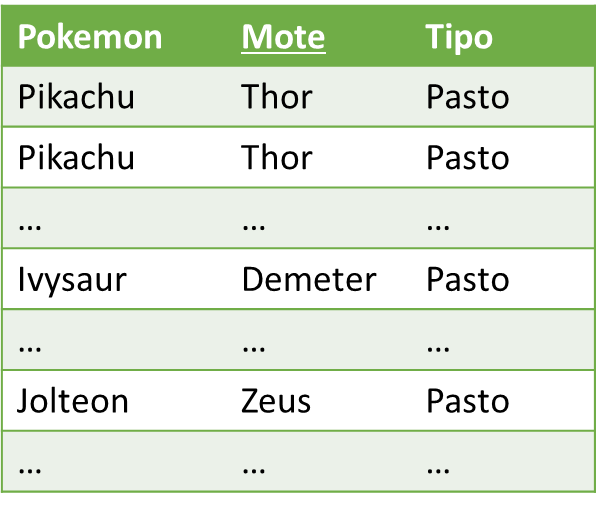 SELECT PD.Pokemon, Mote, Tipo
FROM Pokedex PD CROSS JOIN Pokemon PK
El Álgebra Relacional: Diferencia
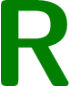 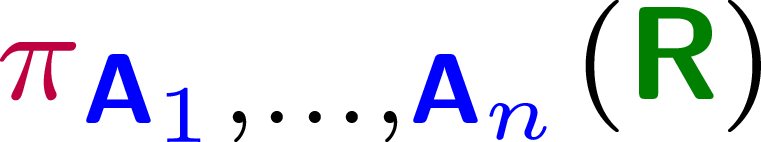 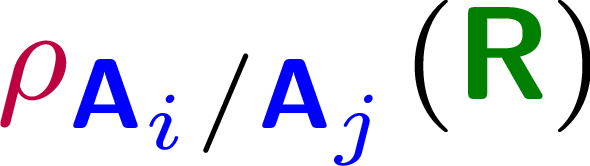 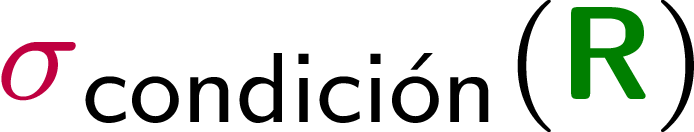 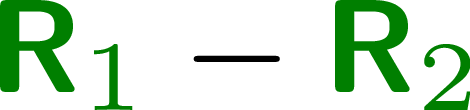 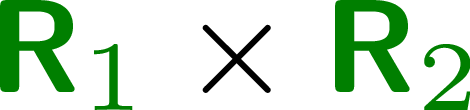 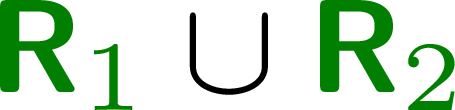 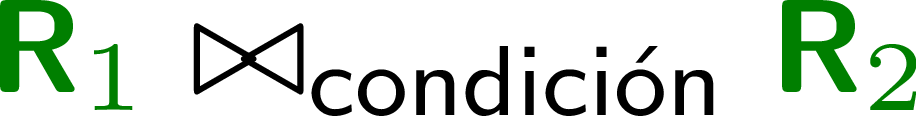 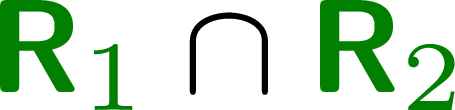 Diferencia en SQL: EXCEPT
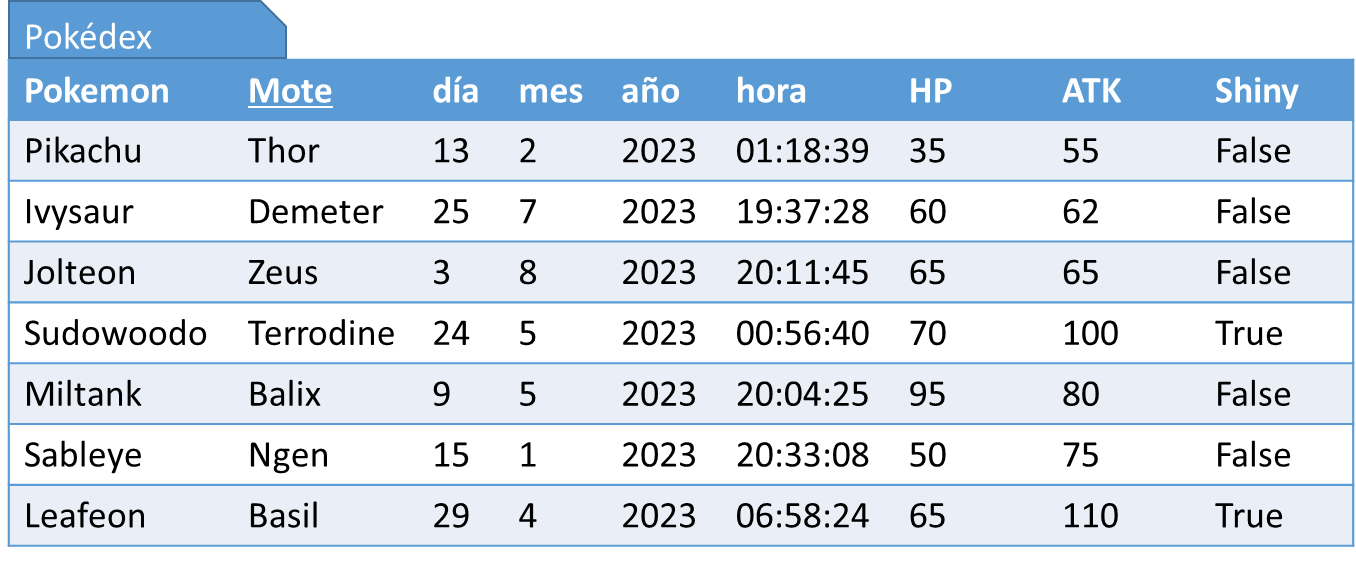 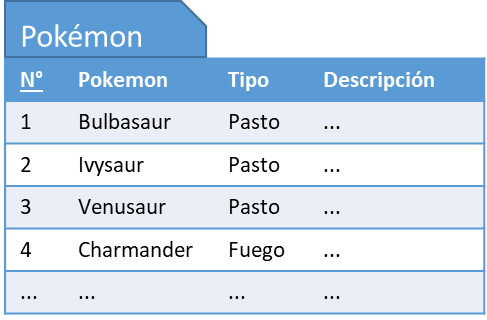 SELECT Pokemon
FROM Pokemon
WHERE Tipo=‘Pasto’
EXCEPT
SELECT Pokemon
FROM Pokedex
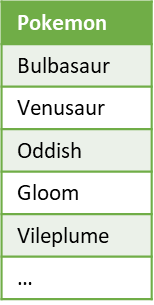 Ambas consultas deben tener el mismo número de columnas y deben tener el mismo tipo de datos
El Álgebra Relacional: Intersección
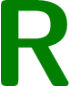 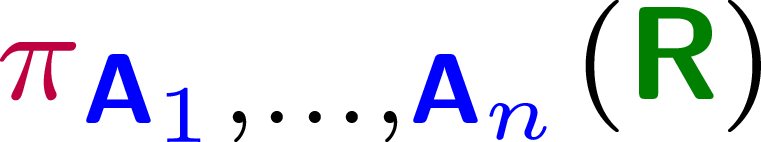 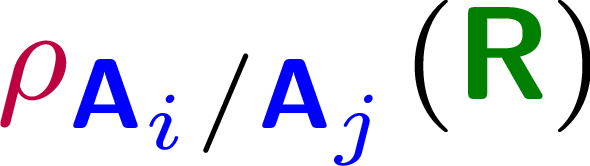 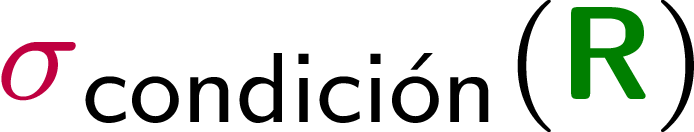 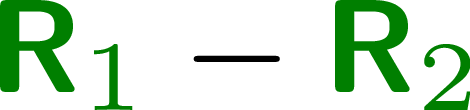 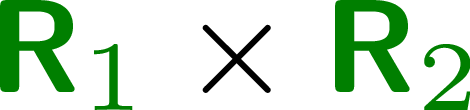 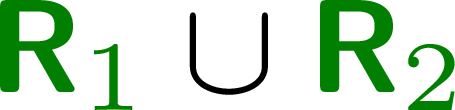 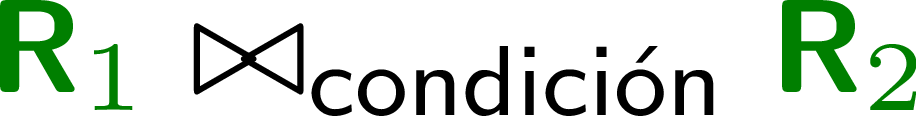 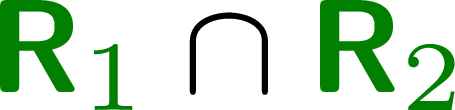 Intersección en SQL: INTERSECT
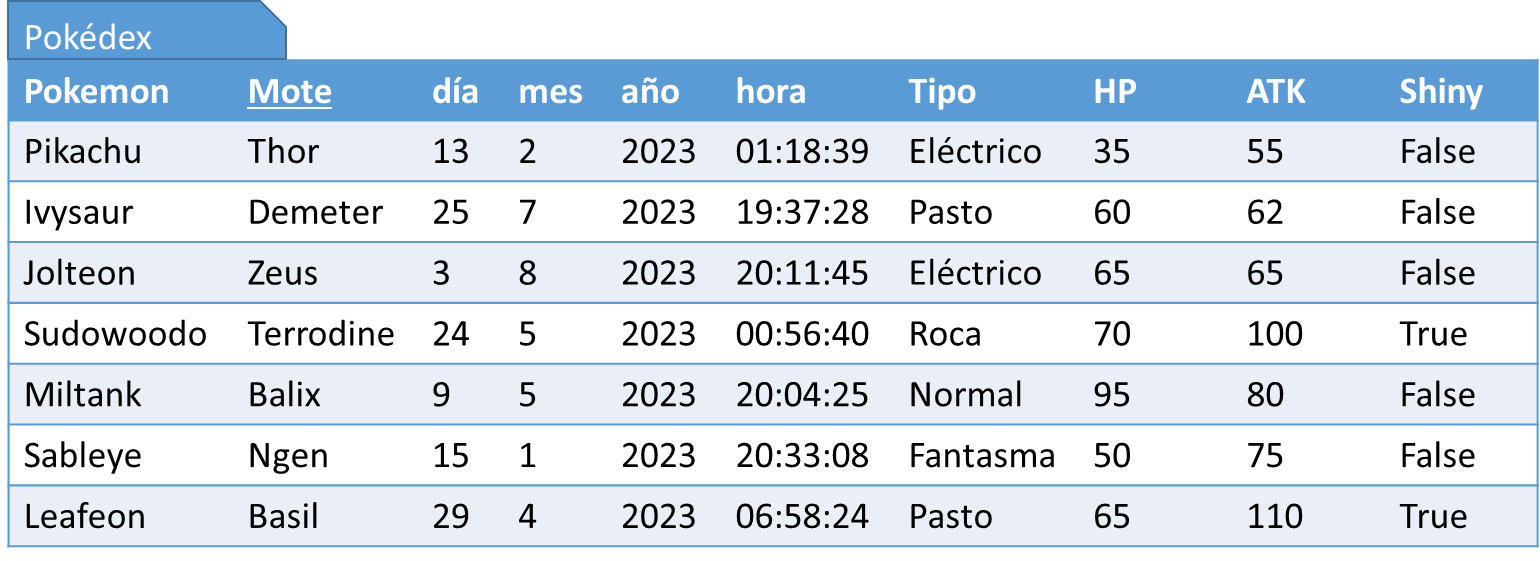 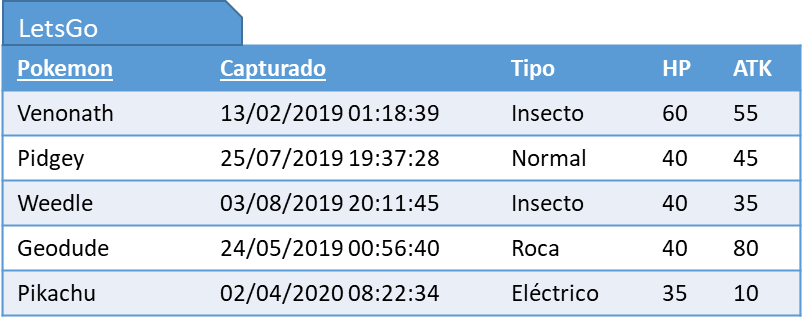 SELECT Pokemon
FROM Pokedex
INTERSECT
SELECT Pokemon
FROM LetsGo
Ambas consultas deben tener el mismo número de columnas y deben tener el mismo tipo de datos
El Álgebra Relacional: Join
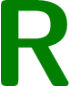 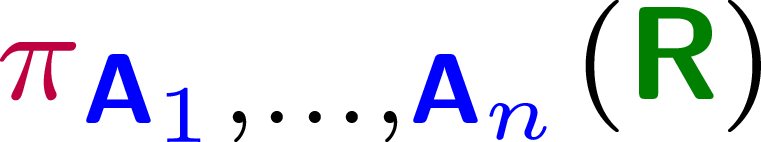 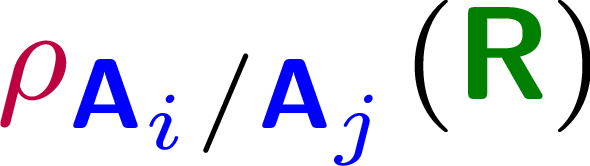 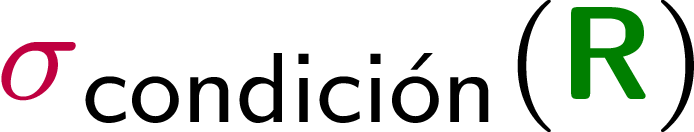 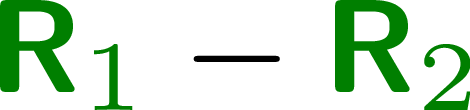 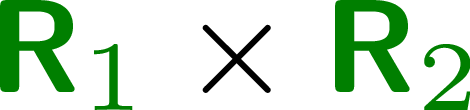 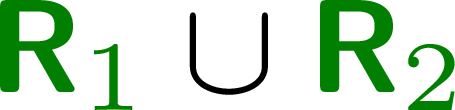 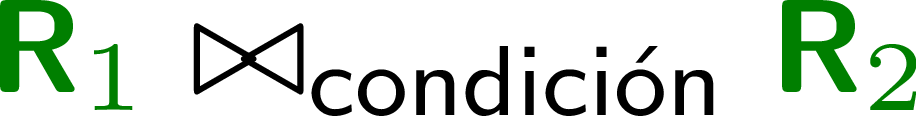 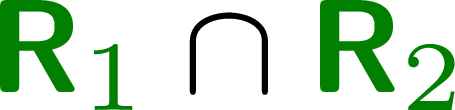 Joins en SQL: FROM + WHERE
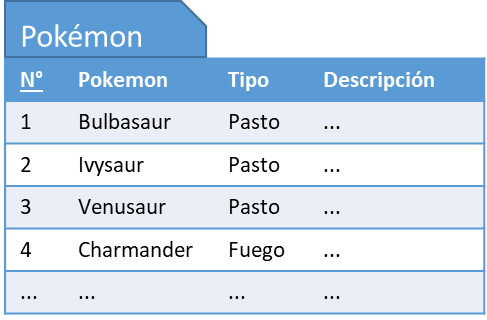 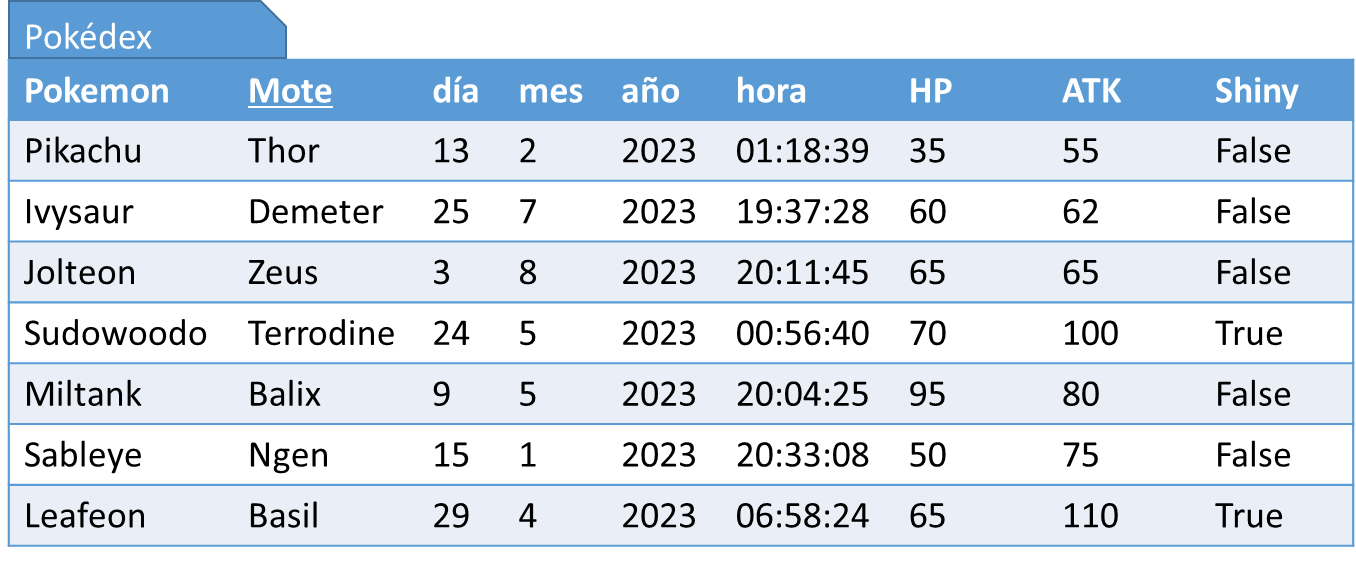 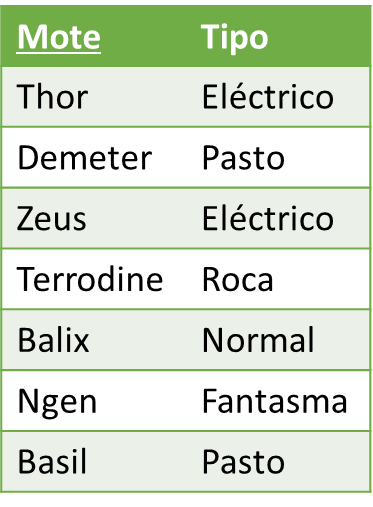 SELECT Mote, Tipo
FROM Pokedex PD, Pokemon PK
WHERE PD.Pokemon = PK.Pokemon
Joins en SQL: FROM / JOIN / ON
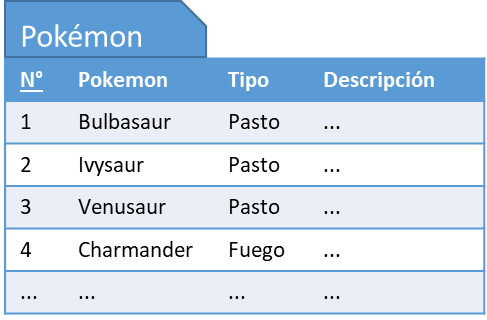 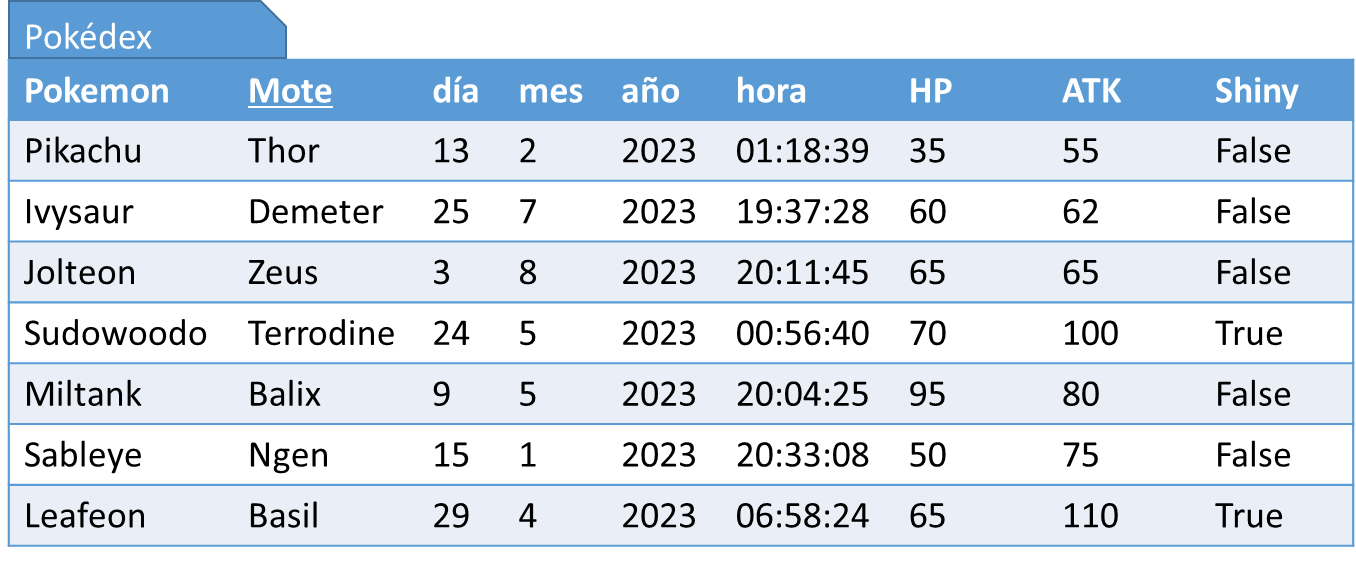 SELECT Mote, Tipo
FROM Pokedex PD, Pokemon PK
WHERE PD.Pokemon = PK.Pokemon

SELECT Mote, Tipo
FROM Pokedex PD JOIN Pokemon PK
ON PD.Pokemon = PK.Pokemon
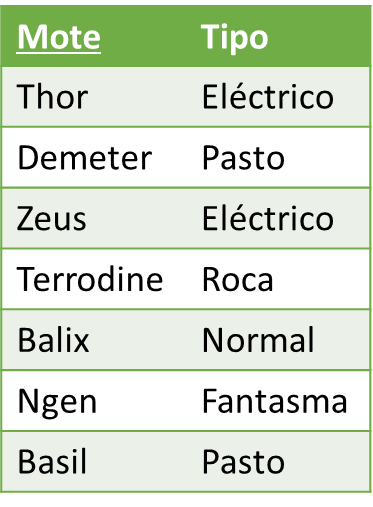 Joins en SQL: FROM + WHERE
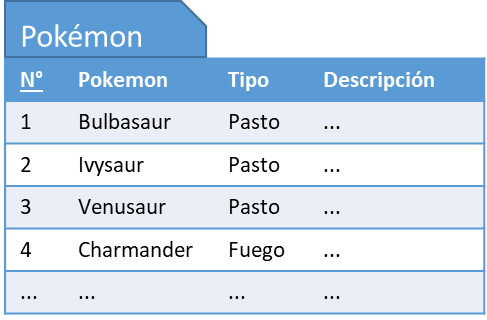 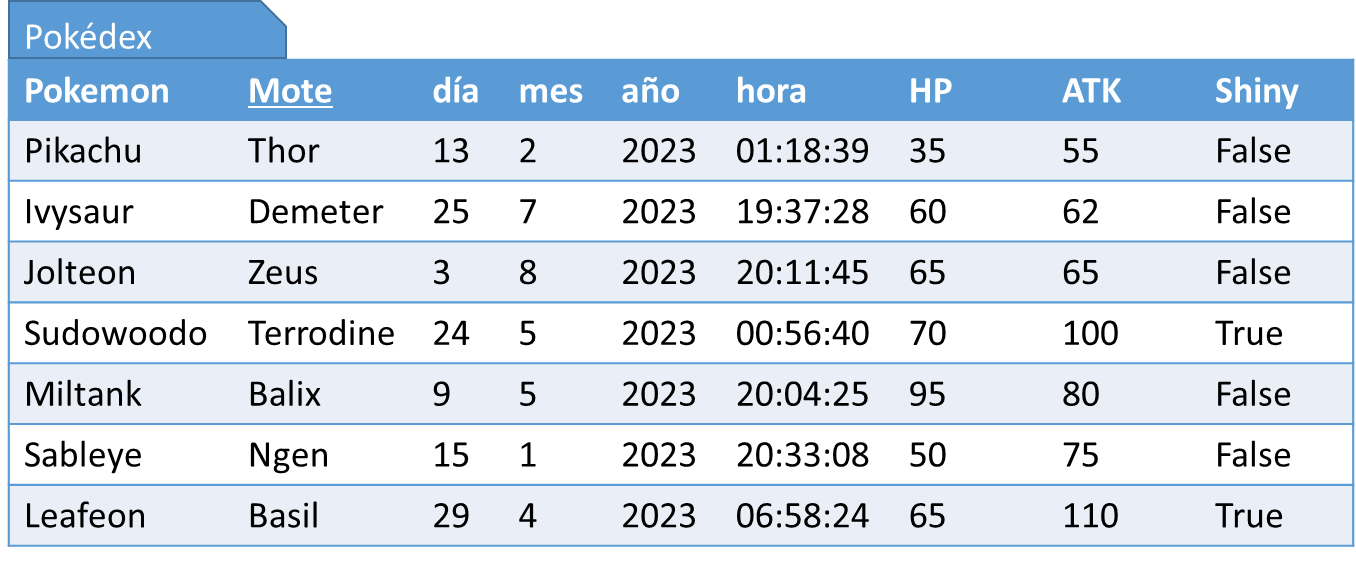 SELECT Mote, Tipo
FROM Pokedex PD, Pokemon PK
WHERE PD.Pokemon = PK.Pokemon
AND Shiny IS FALSE
Joins en SQL: JOIN USING
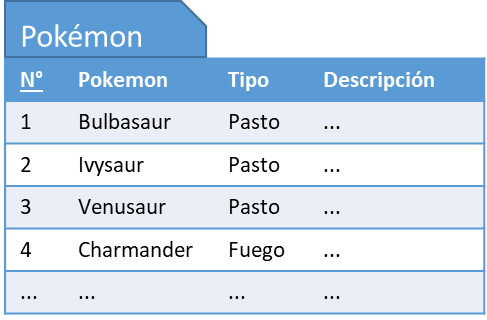 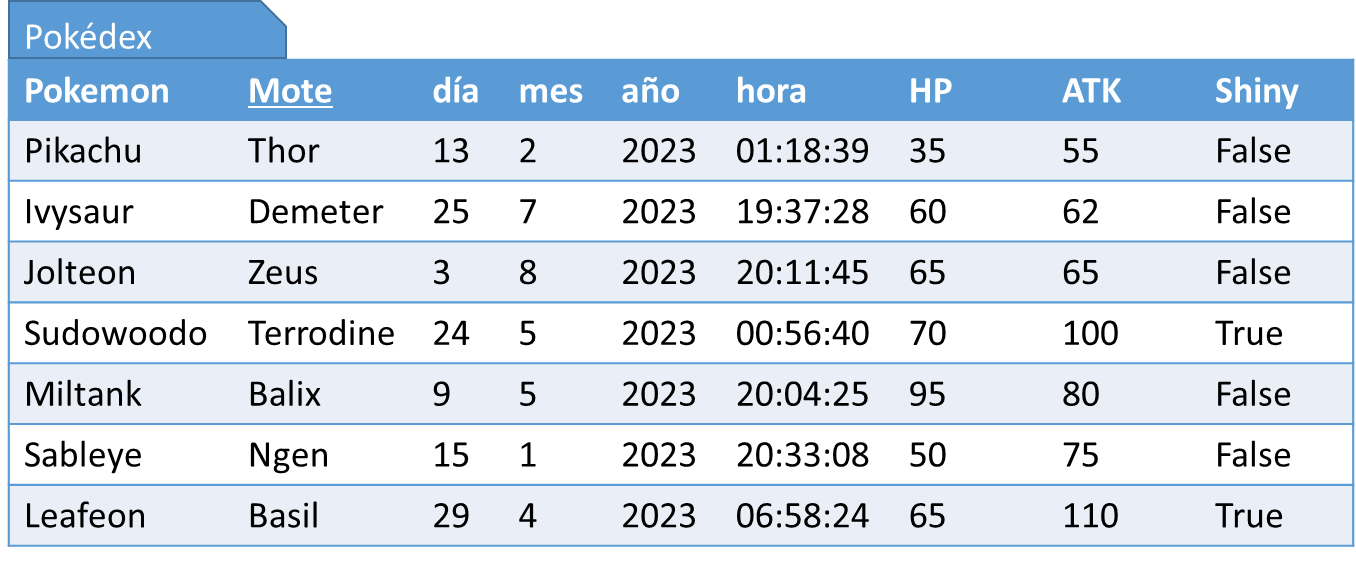 SELECT Mote, Tipo
FROM Pokedex JOIN Pokemon
USING (Pokemon)
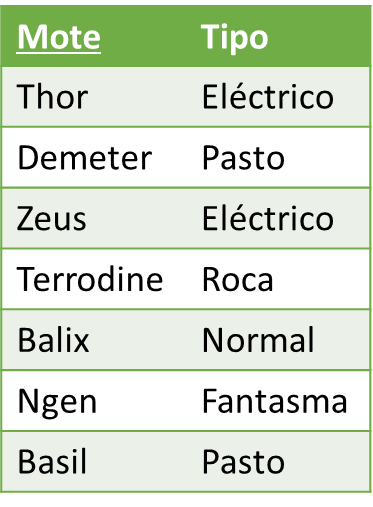 Joins en SQL: NATURAL JOIN
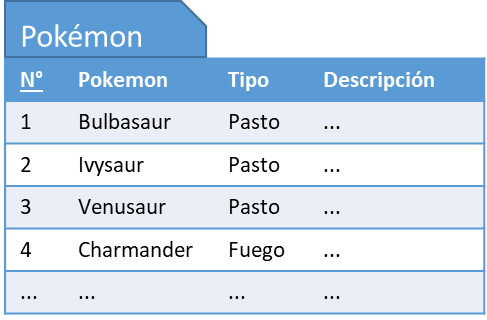 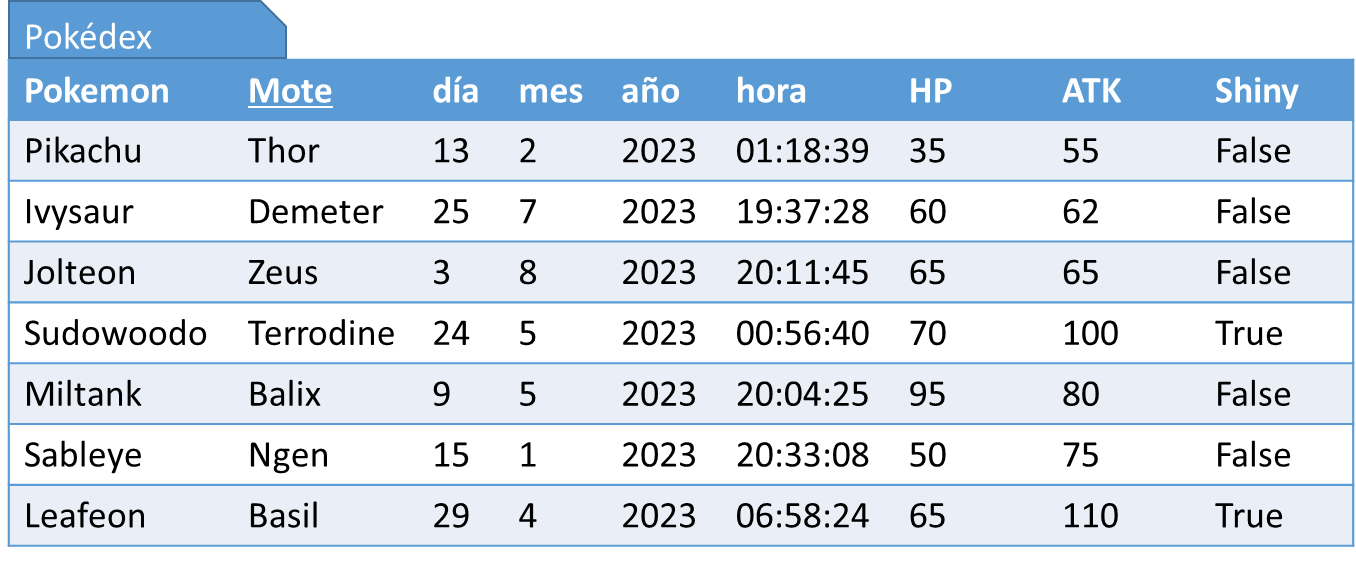 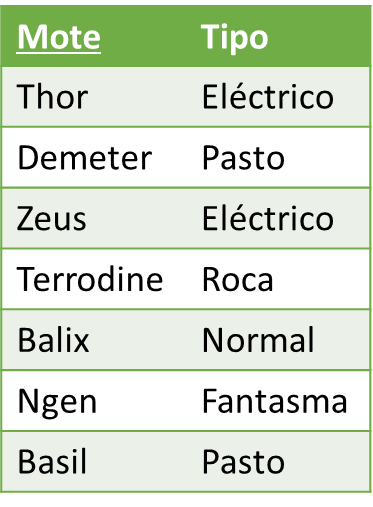 SELECT Mote, Tipo
FROM Pokedex NATURAL JOIN Pokemon
Self-Joins en SQL
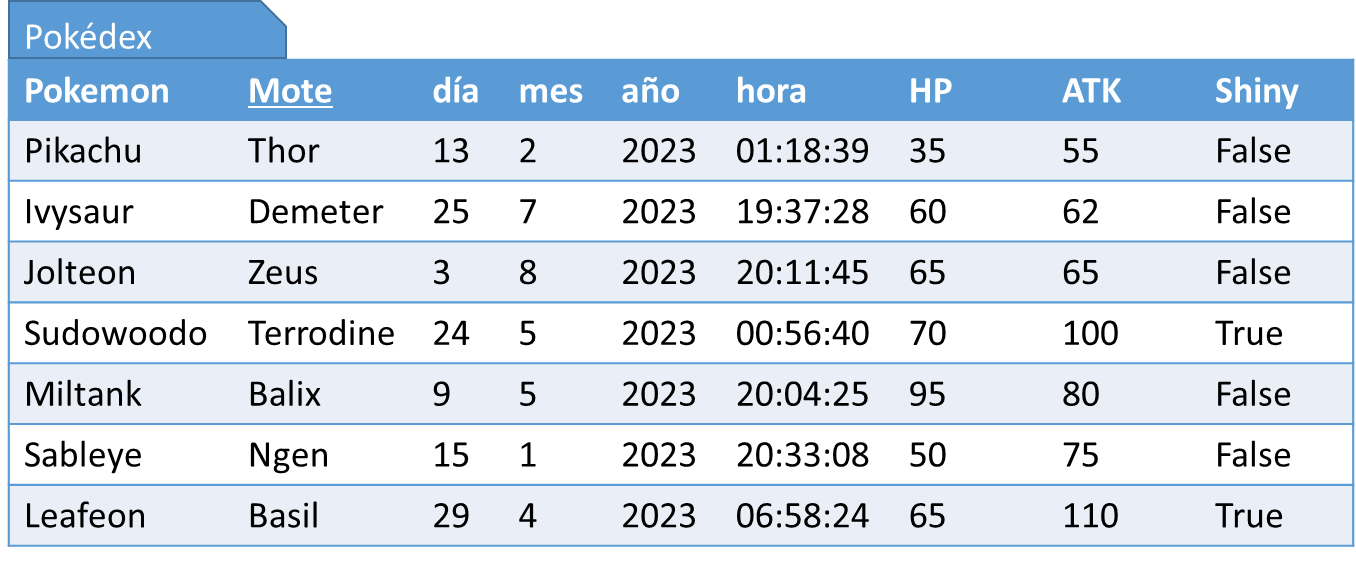 SELECT P1.Mote, P2.Mote
FROM Pokedex P1, Pokedex P2
WHERE P1.ATK > P2.ATK
Self-Joins en SQL
Ruta
SELECT R1.origen, R1.destino, R2.destino
FROM Ruta R1, Ruta R2
WHERE R1.destino = R2.origen
Más allá del Álgebra Relacional en SQL
Más allá del Álgebra Relacional
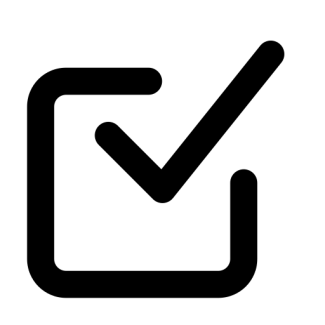 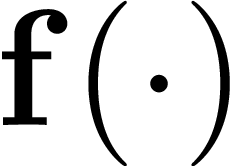 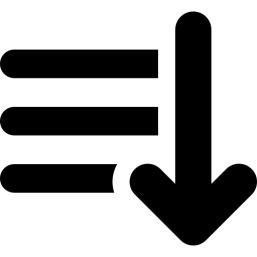 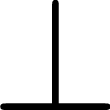 Más allá: Condiciones Avanzadas
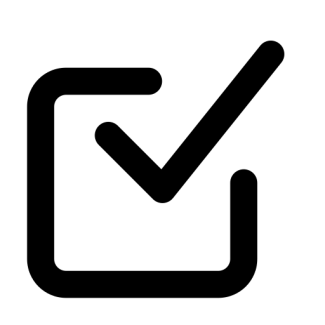 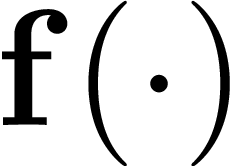 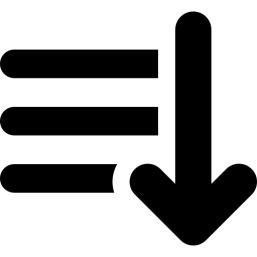 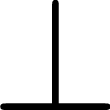 Condiciones Avanzadas en SQL: IN
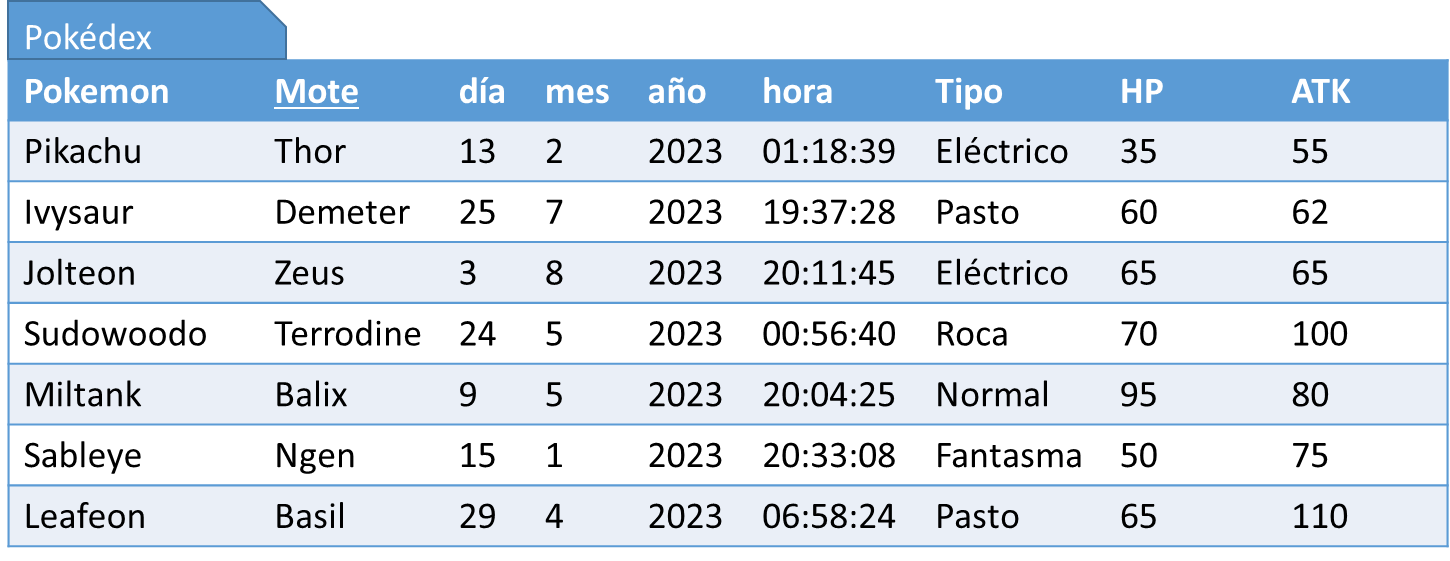 SELECT Pokemon, Mote
FROM Pokedex
WHERE Tipo IN (‘Pasto’, ‘Roca’)
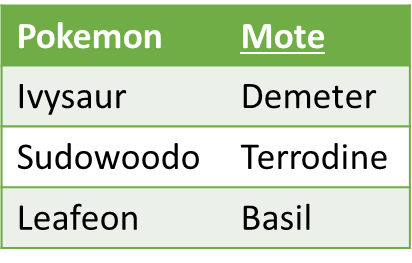 Condiciones Avanzadas en SQL: BETWEEN
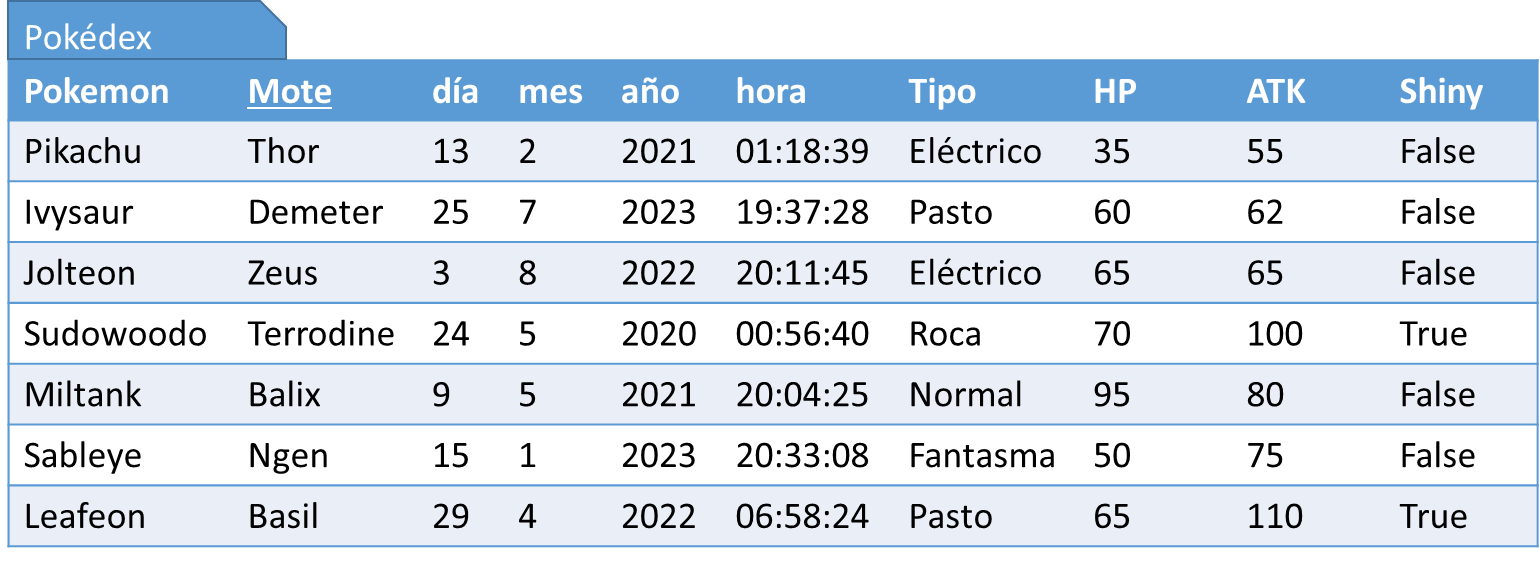 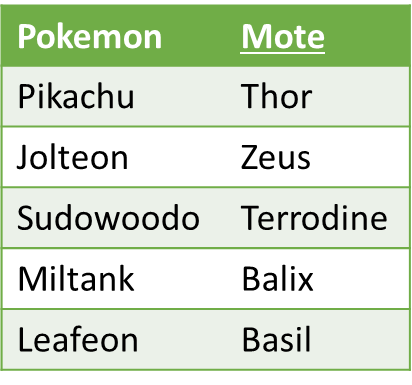 SELECT Pokemon, Mote
FROM Pokedex
WHERE año BETWEEN 2020 AND 2022
Condiciones Avanzadas en SQL: LIKE
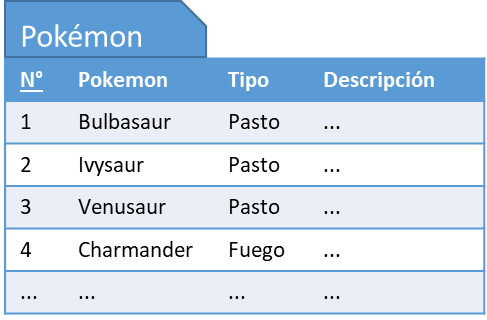 SELECT Pokemon
FROM Pokemon
WHERE Pokemon LIKE ‘%eon’
Condiciones avanzadas en SQL: LIKE
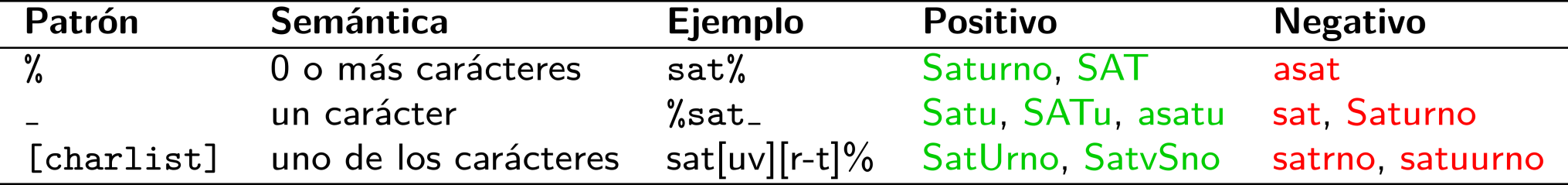 ¡Distinción de mayúsculas depende de la configuración de un sistema en particular!

[charlist] está solo en algunos motores, como SQL Server.
Más allá: Funciones
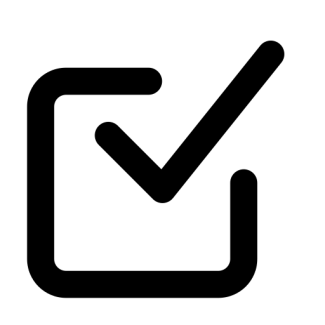 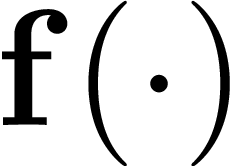 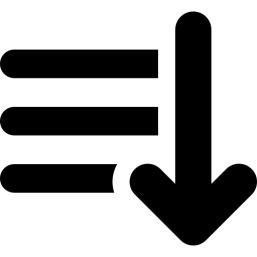 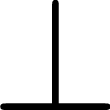 Funciones en SQL: Aritméticas
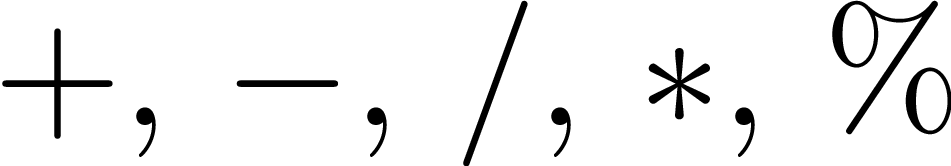 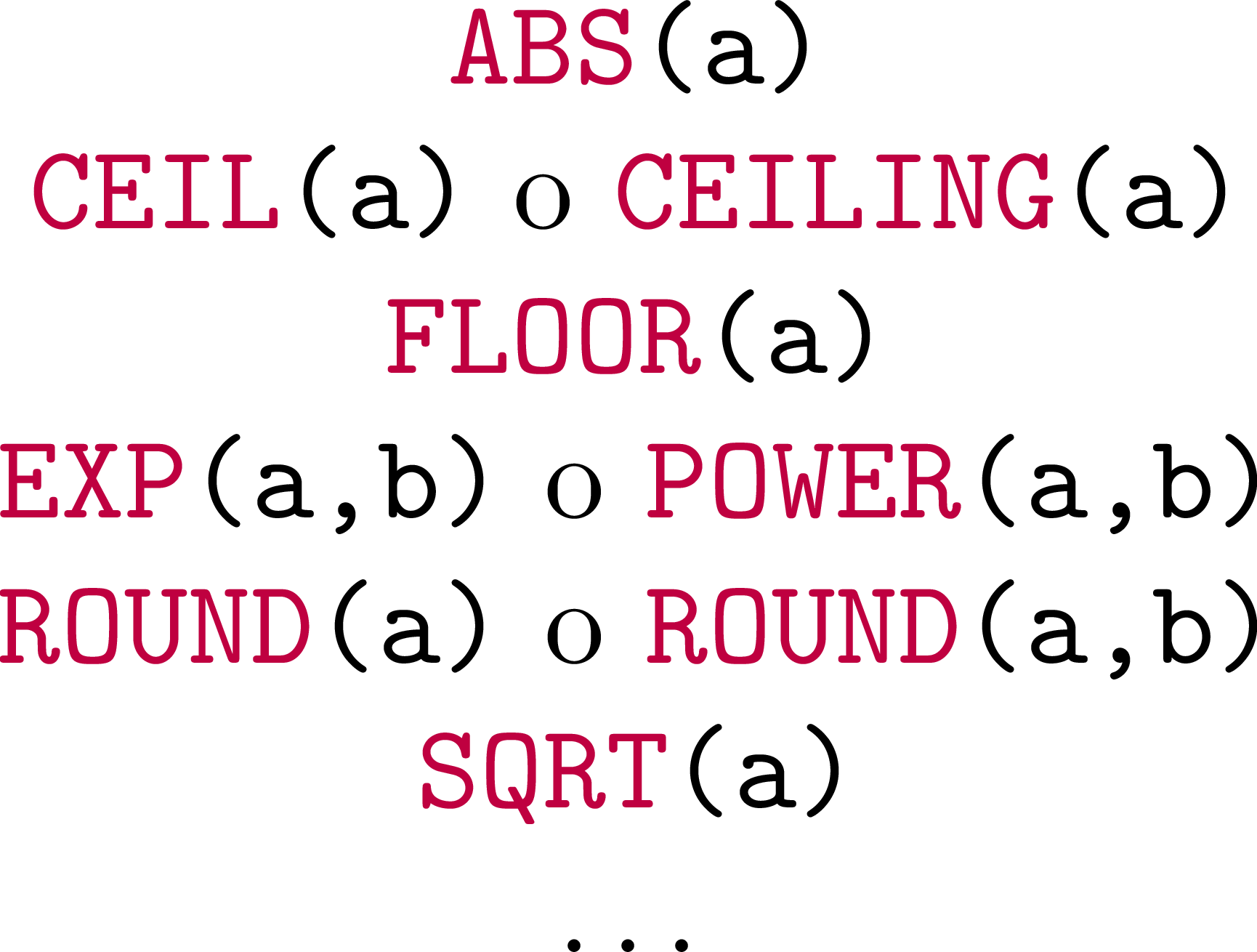 Funciones Aritméticas
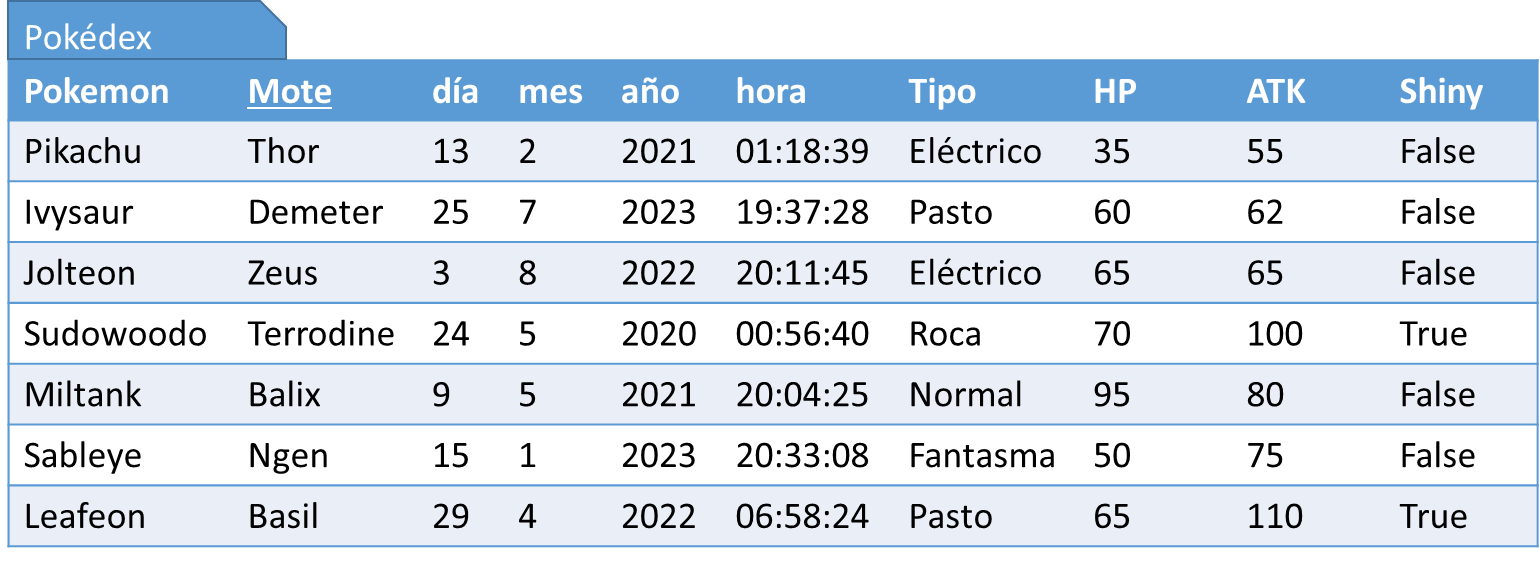 SELECT (HP-10)*100/ATK AS IV
FROM Pokedex
WHERE Pokemon=‘Pikachu’
Funciones en SQL: Strings
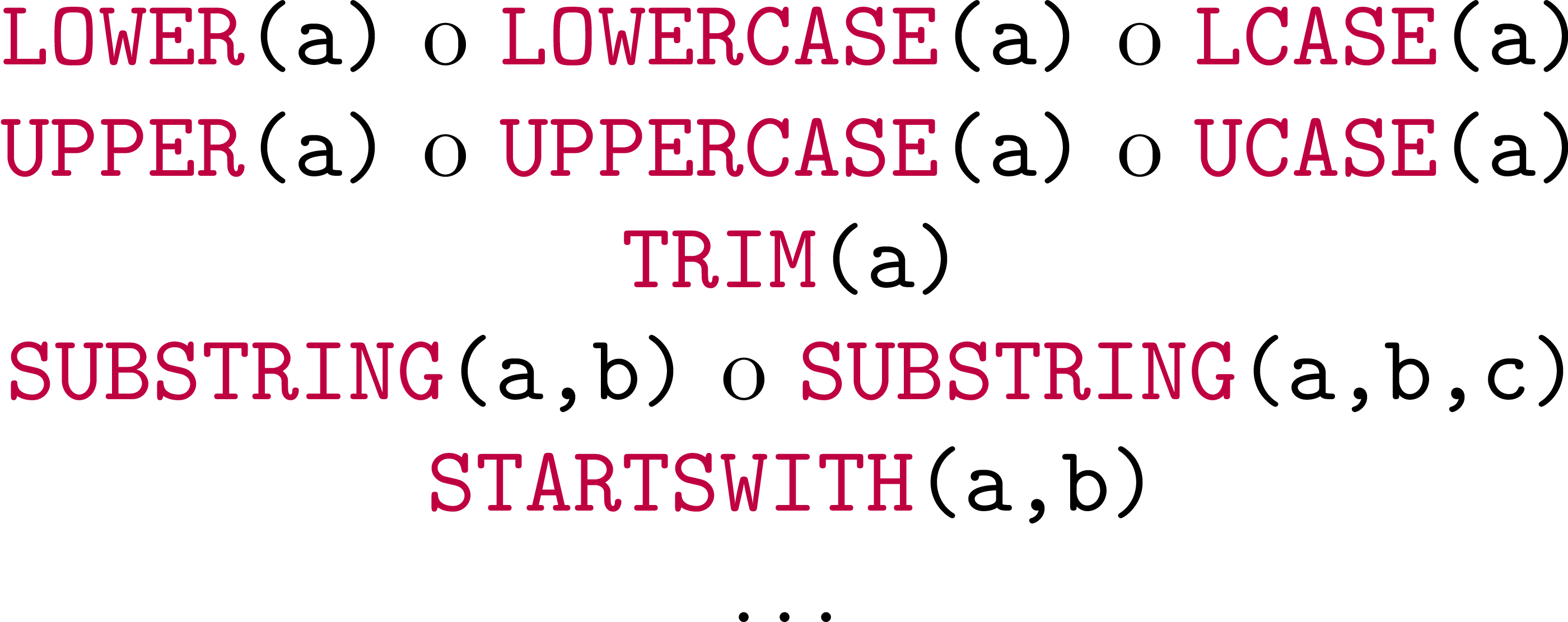 Funciones en SQL: Fechas
current_date(), current_time(), date_add(a,b), date_subtract(a,b), EXTRACT(campo FROM a), make_date(y,m,d), now()
Funciones en SQL: Condicionales
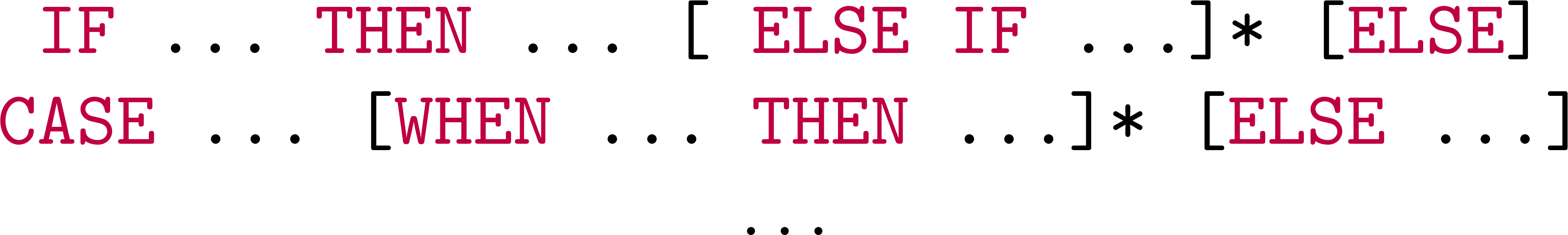 Más allá: Nulos
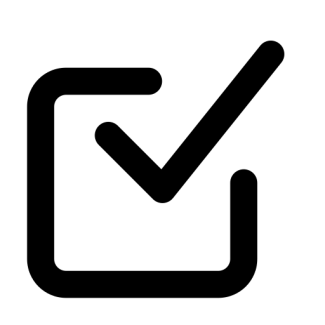 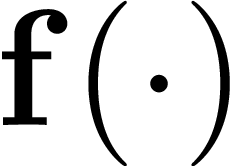 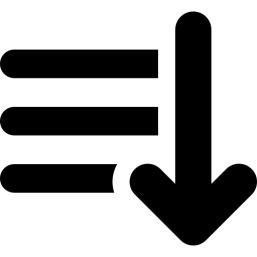 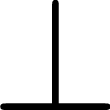 Nulos en SQL
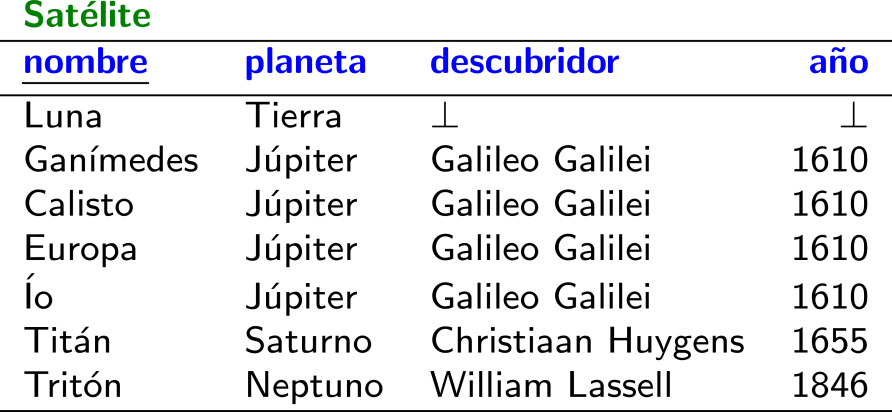 ¿Quién descubrió la Luna?
¿Existe forma de evitar el nulo?
¿Vale la pena evitar el nulo?
Nulos en SQL
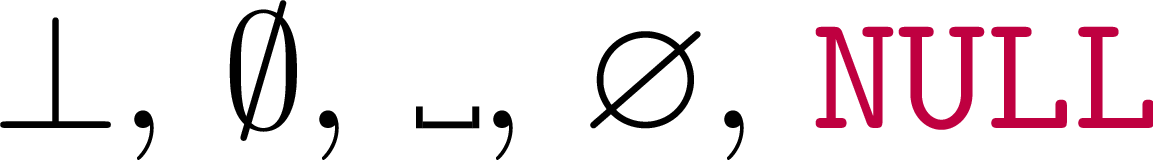 DESCONOCIDO o INAPLICABLE
(No significa FALSO)
Nulos en SQL: IS NULL
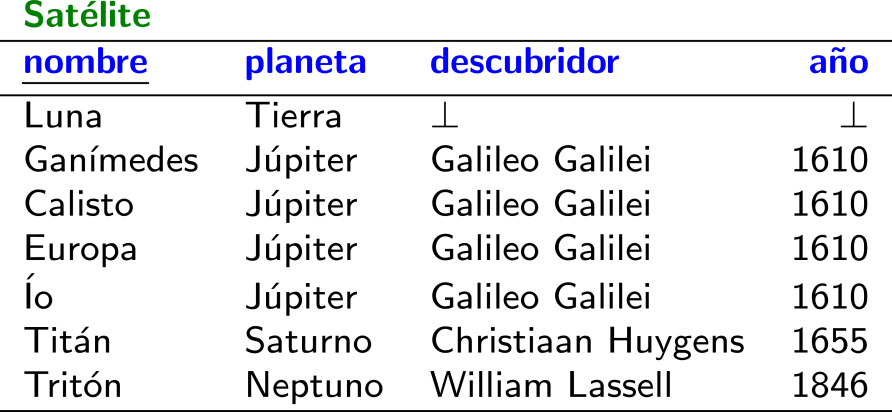 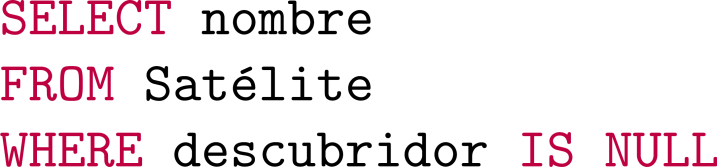 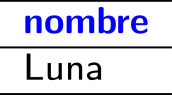 Nulos en SQL: IS NOT NULL
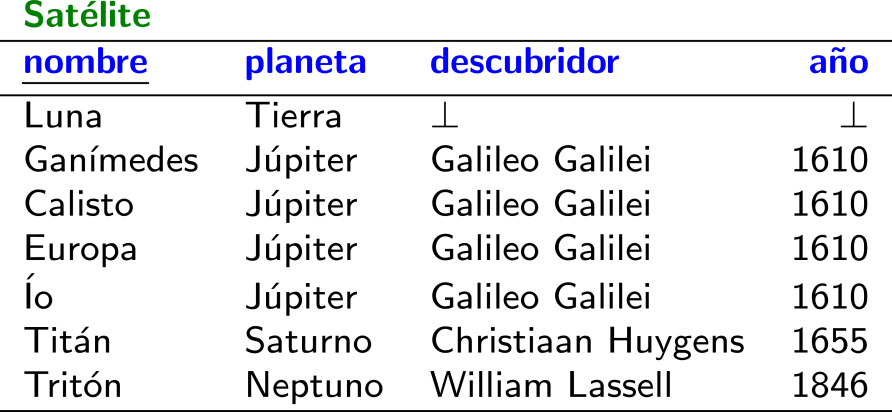 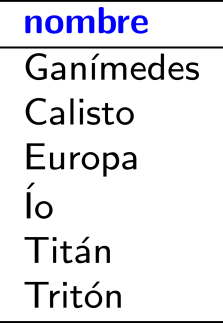 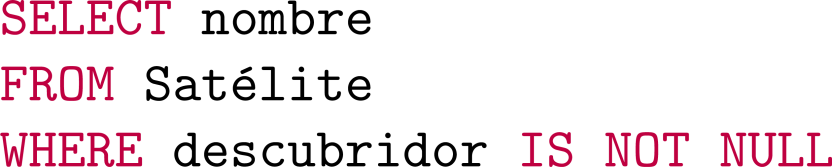 Nulos en SQL: Comparación con nulos
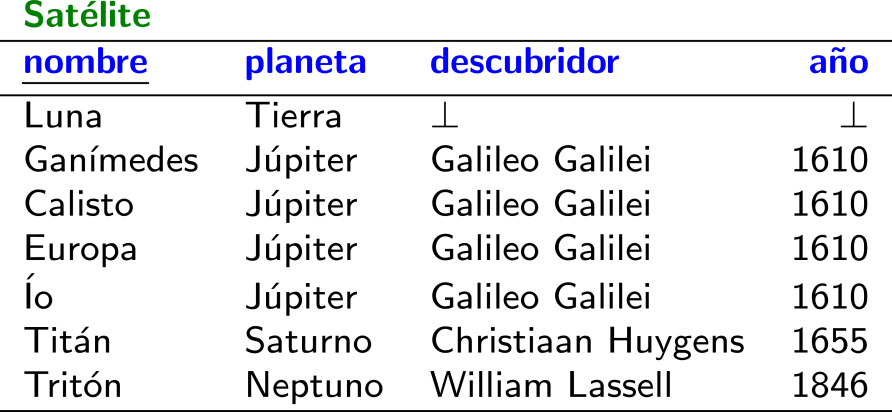 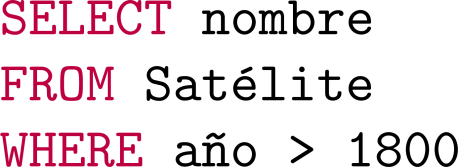 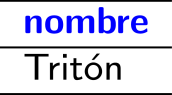 Nulos en SQL: Comparación con nulos
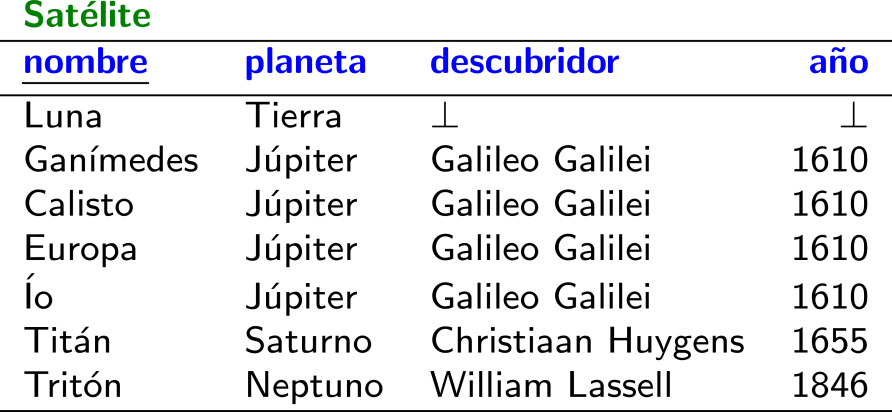 ¡El nulo en la consulta y el nulo en los datos son distintos!
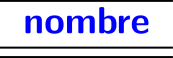 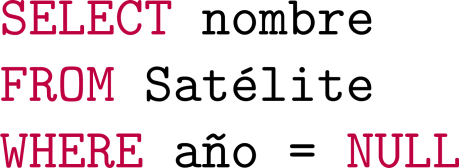 Nulos en SQL: Comparación con nulos
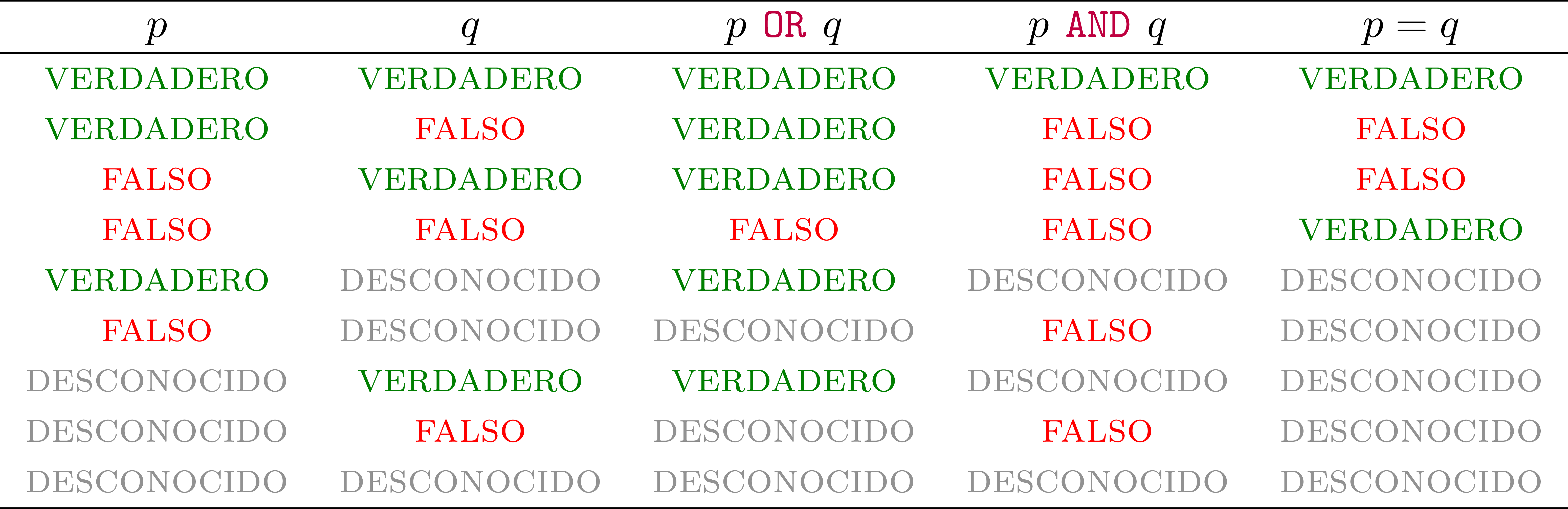 ???
Cuando no importa el valor del desconocido, el resultado se mantiene. 
Cuando importa el valor del desconocido, el resultado es desconocido.
Nulos en SQL: Comparación con nulos
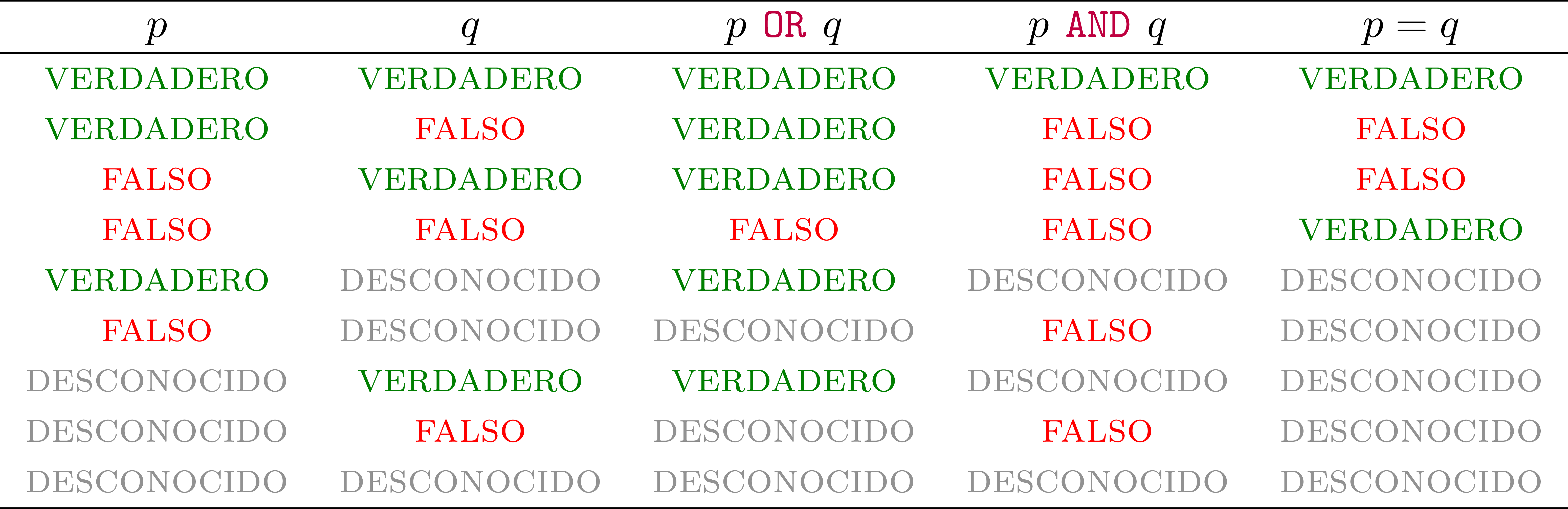 Cuando no importa el valor del desconocido, el resultado se mantiene. 
Cuando importa el valor del desconocido, el resultado es desconocido.
Nulos en SQL: COALESCE
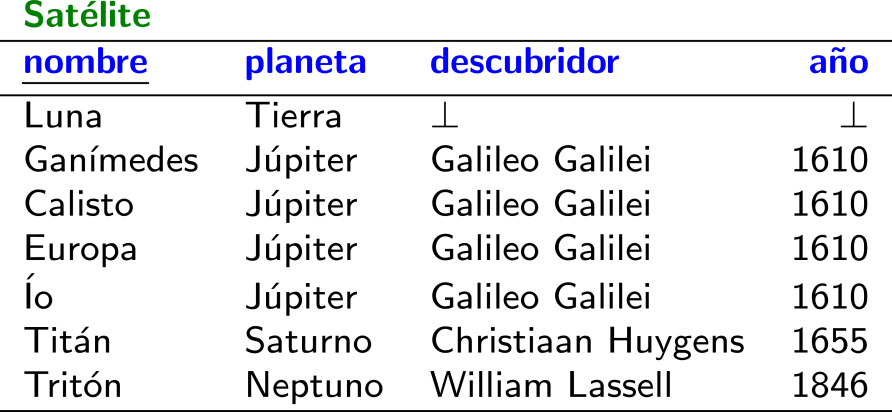 Elegir el primer valor que no sea NULL
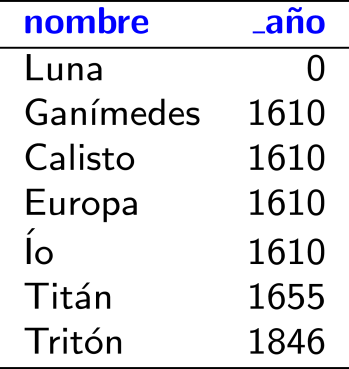 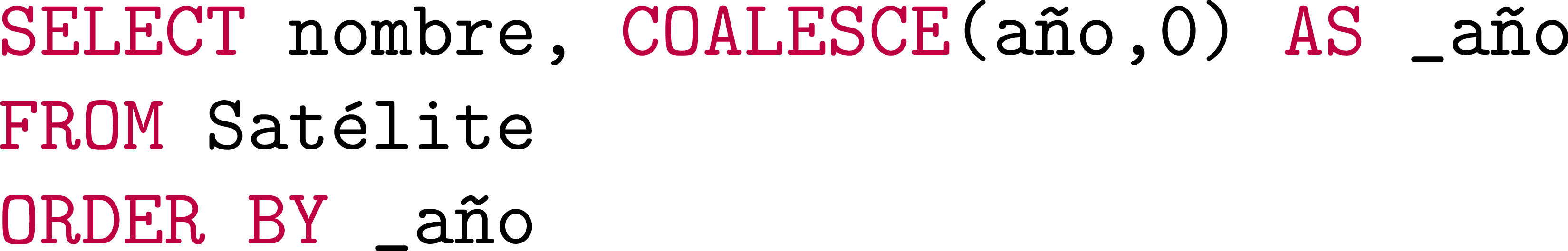 Más allá: Orden y límites
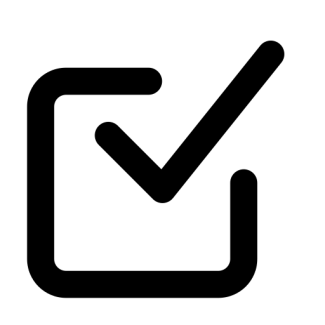 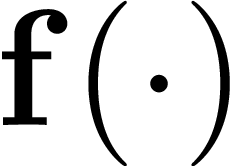 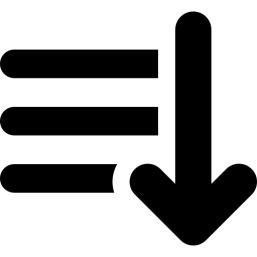 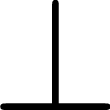 Orden en SQL: ORDER BY ASC|DESC
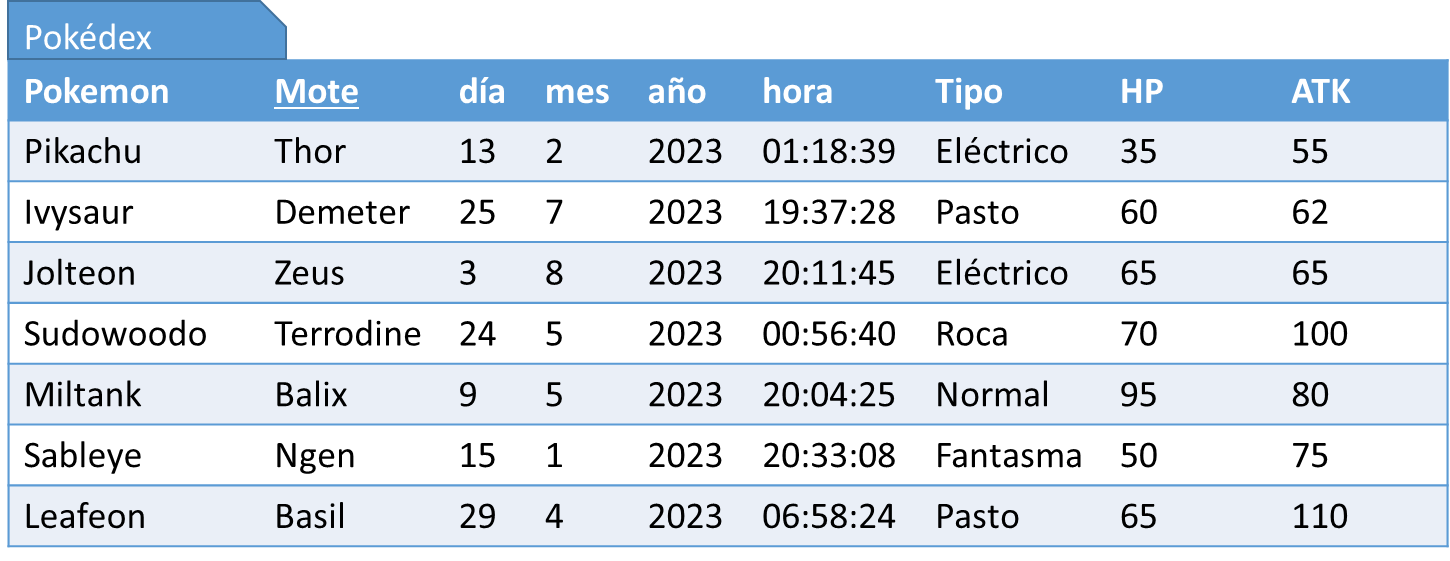 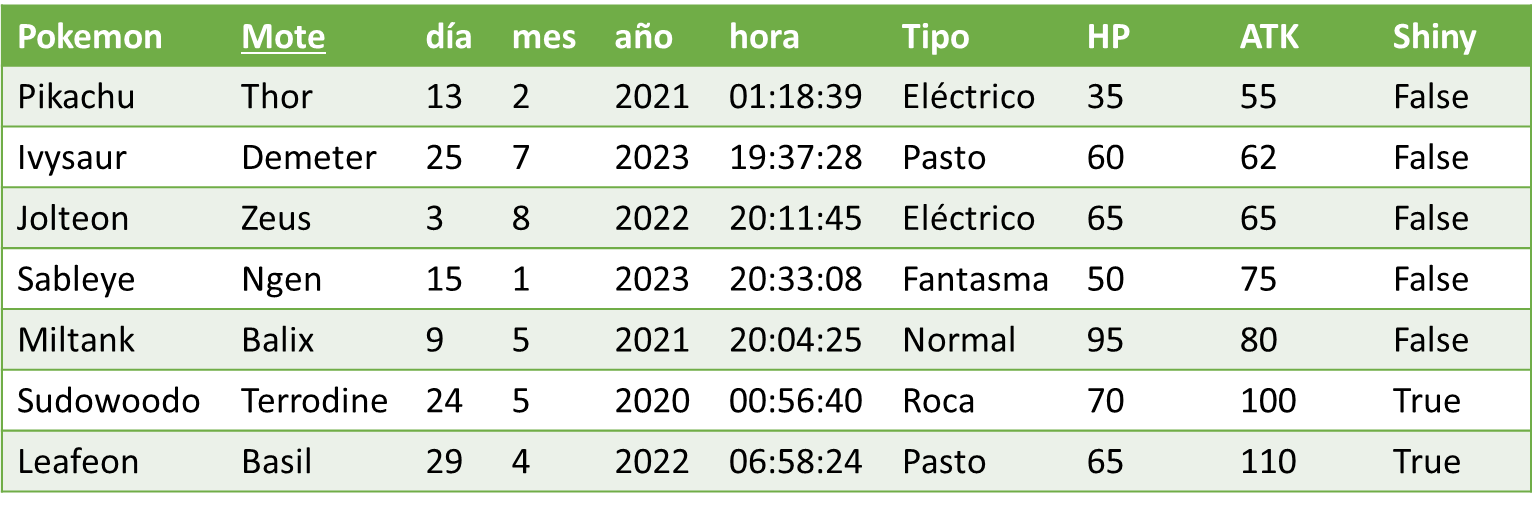 SELECT *
FROM Pokedex
ORDER BY ATK
Sistemas de bases de datos (con SQL)
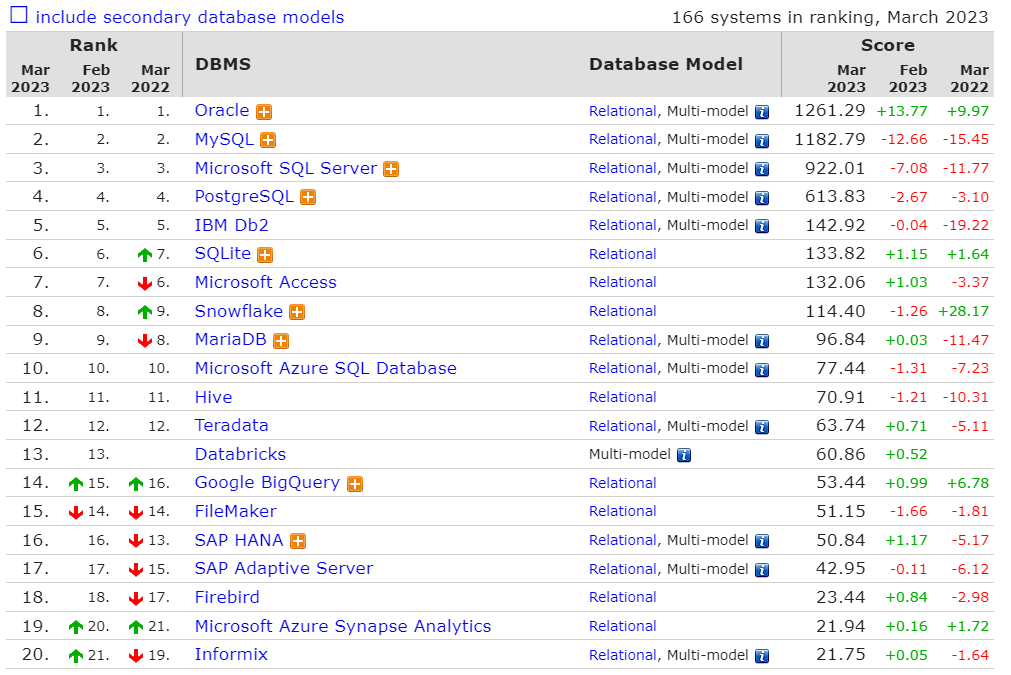 ¡Distintos sistemas pueden tener distintas interpretaciones del estándar SQL!
Pero el “core” de SQL es compatible entre los sistemas más populares.
http://db-engines.com/en/ranking/relational+dbms
Limitar Resultados en SQL: FETCH FIRST
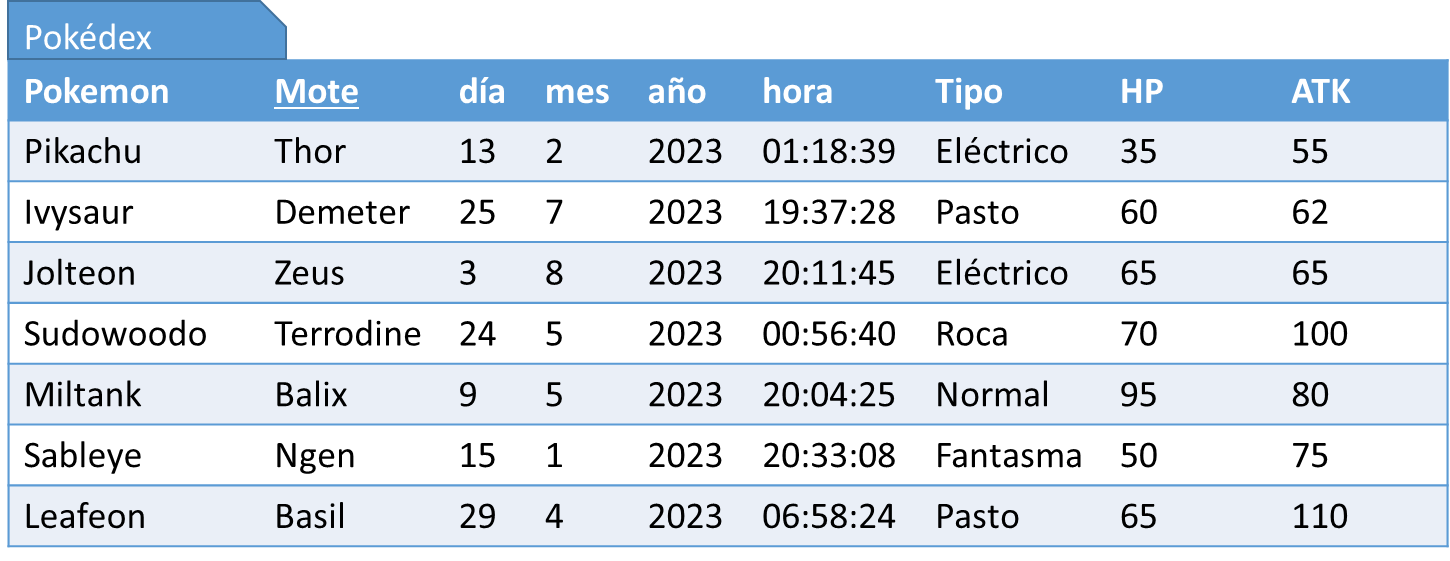 SELECT *
FROM Pokedex
ORDER BY ATK
FETCH FIRST 4 ROWS ONLY
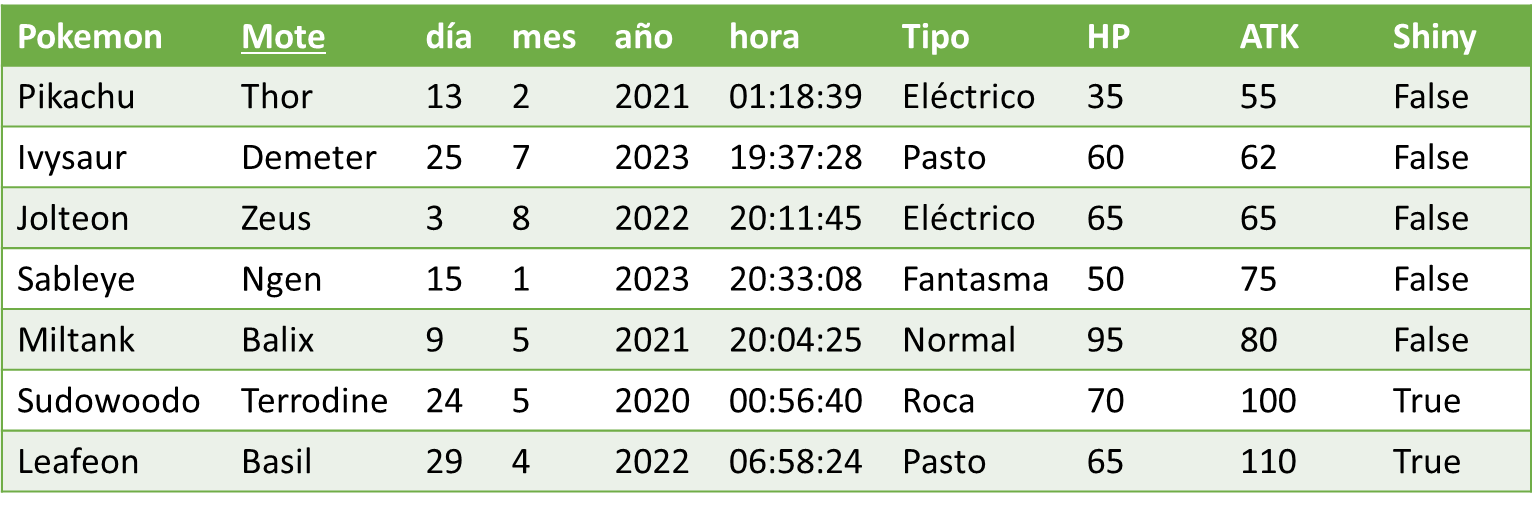 Versión estándar (desde SQL:2008) que se usa en Postgres y DB2.
Limitar Resultados en SQL: LIMIT
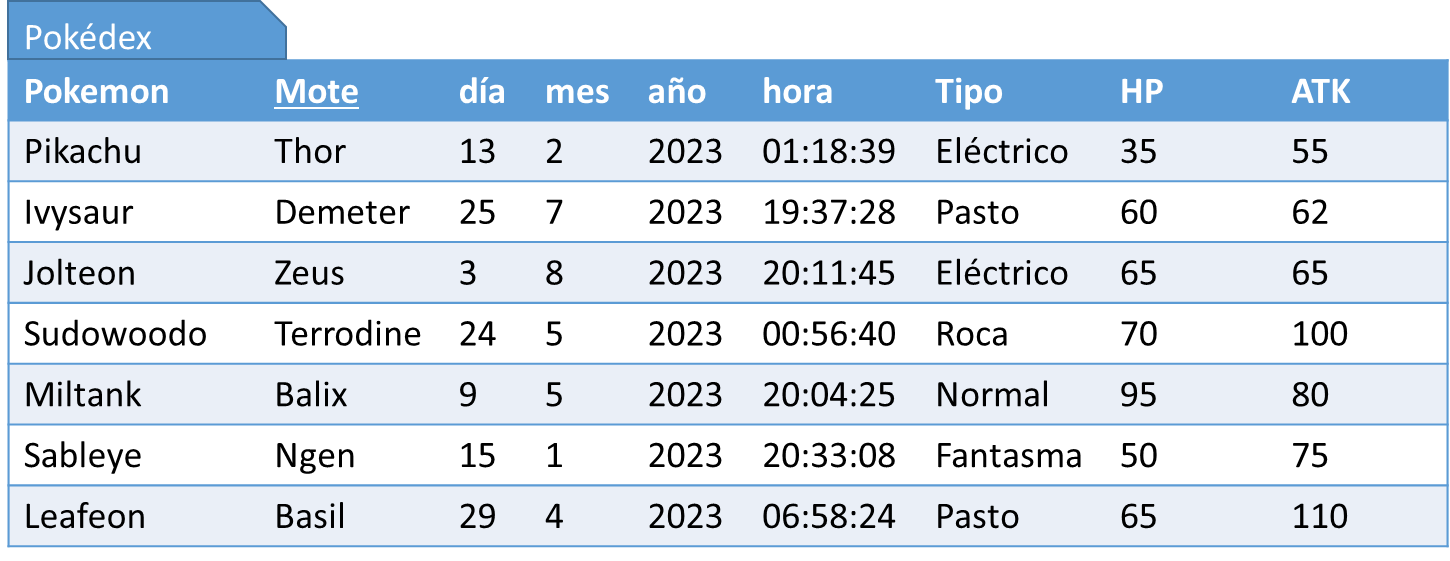 SELECT *
FROM Pokedex
ORDER BY ATK
LIMIT 4
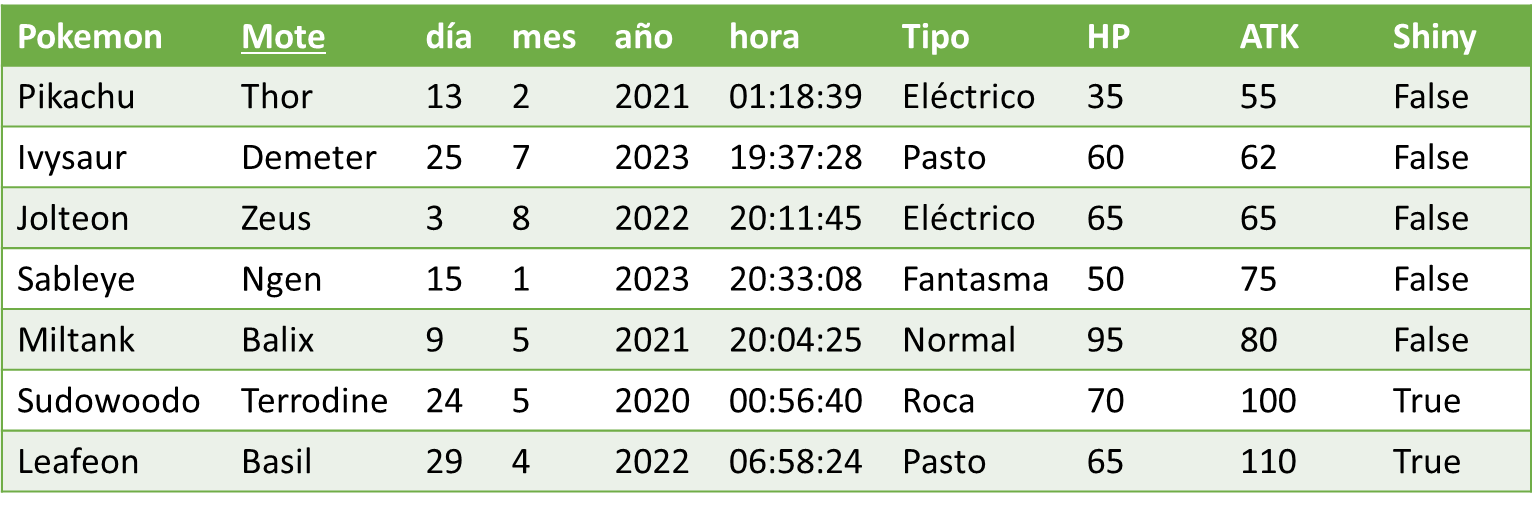 Versión no estándar que se usa en Postgres, SQLite y MySQL.
Limitar Resultados en SQL: TOP
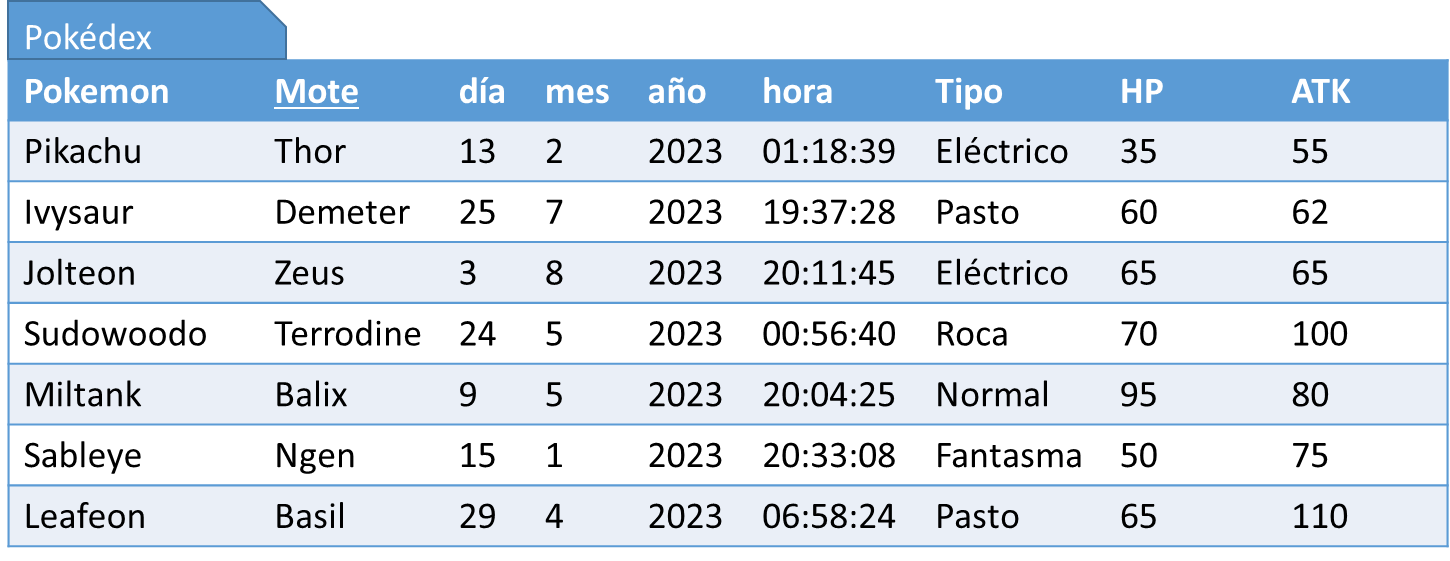 SELECT TOP 4 *
FROM Pokedex
ORDER BY ATK
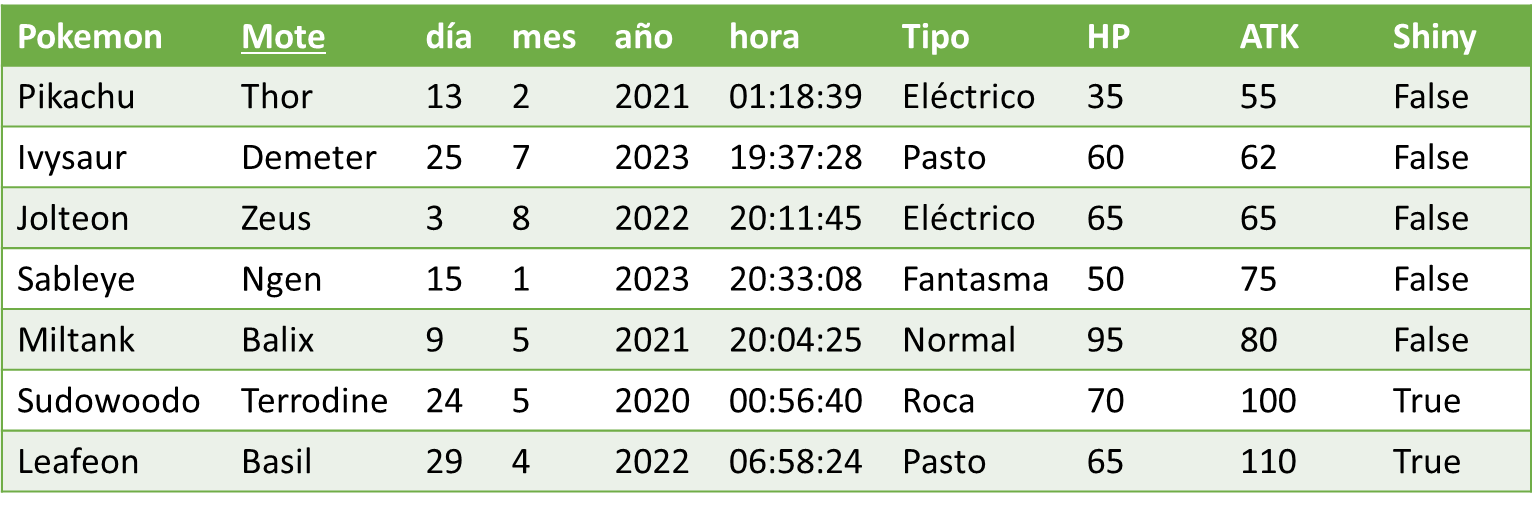 Una versión no estándar que se usa en SQL Server, SQLite y MySQL.
Limitar Resultados en SQL: LIMIT + OFFSET
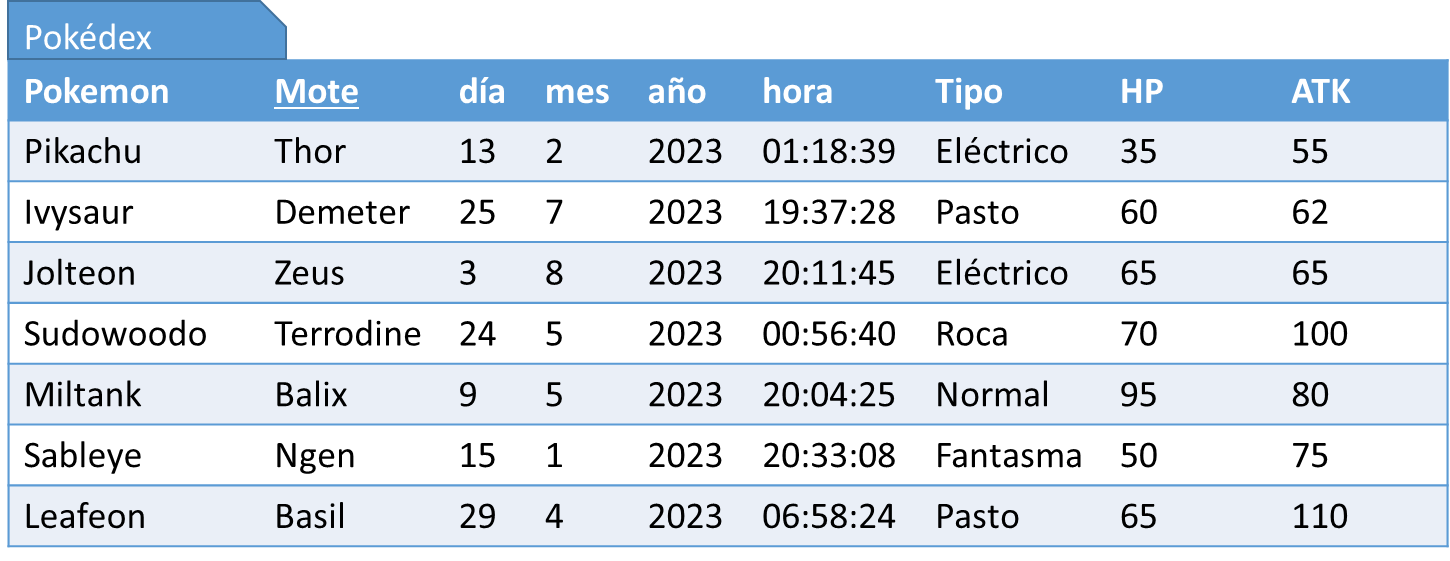 SELECT *
FROM Pokedex
ORDER BY ATK
LIMIT 4 OFFSET 2
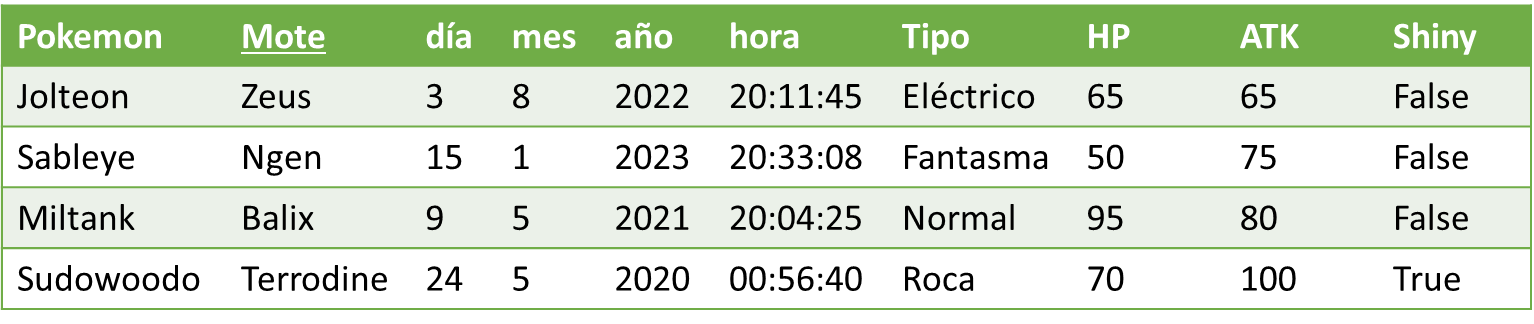 Una versión no estándar que se usa en SQL Server, SQLite y MySQL.
La próxima clase, seguiremos con el:Structured Query Language (SQL)
Capítulo 5 | Ramakrishnan / Gehrke
SQL I
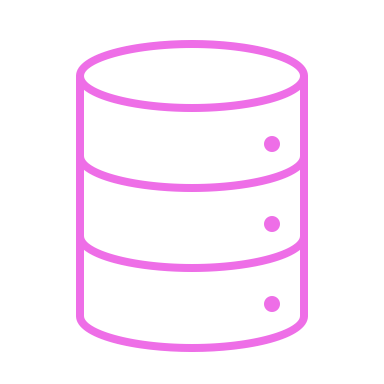 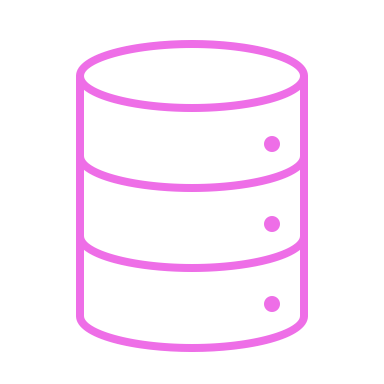 MDS7103 – Bases de Datos


Sebastián Ferrada Aliaga
Iniciativa de Datos e Inteligencia Artificial
http://sferrada.com
Agosto 2024
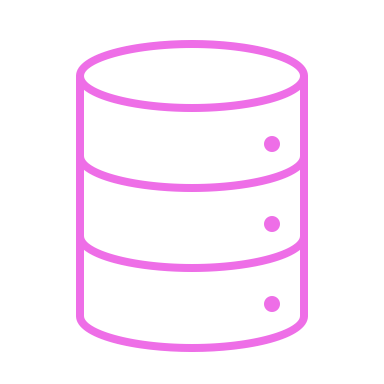